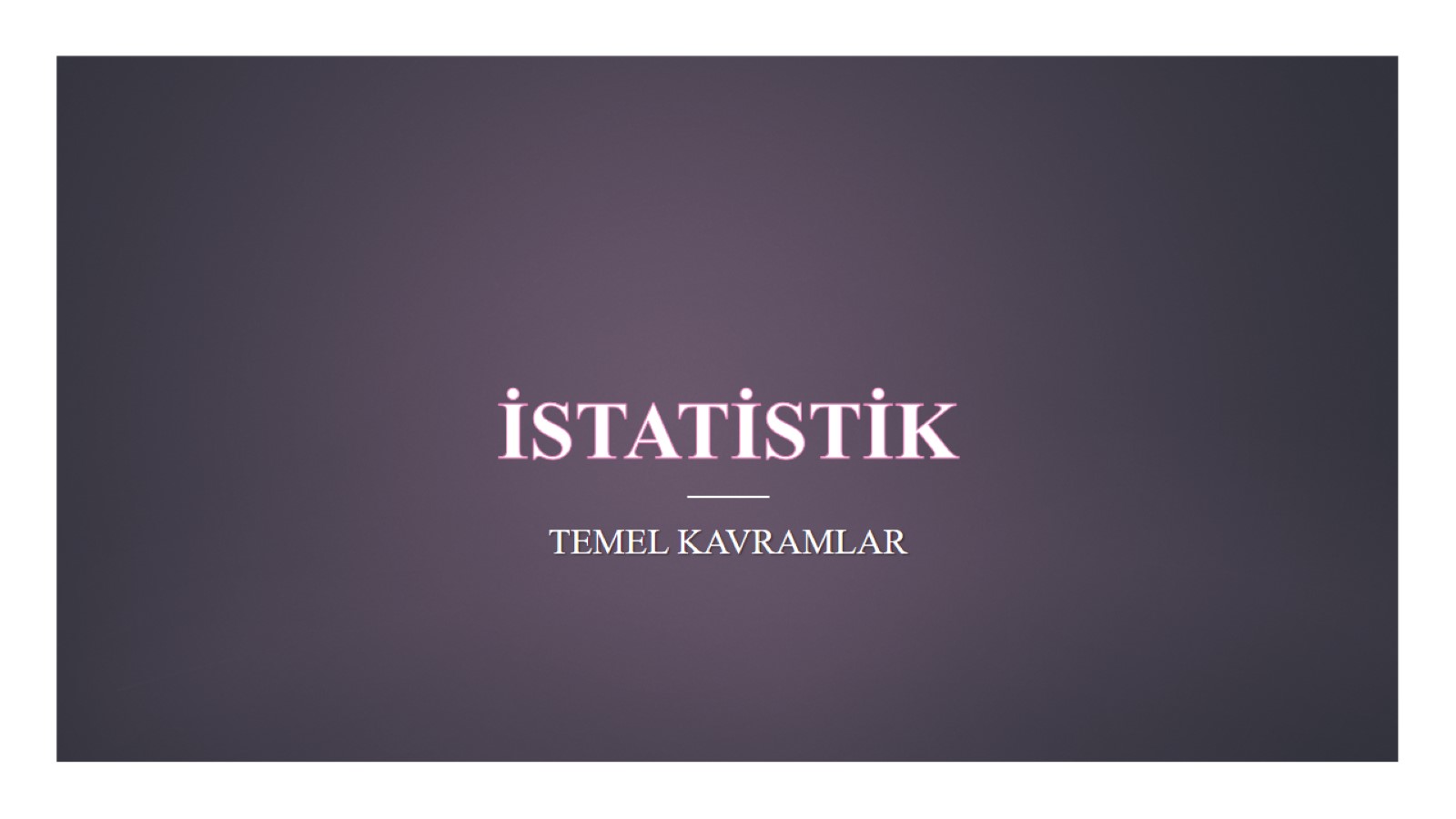 İSTATİSTİK
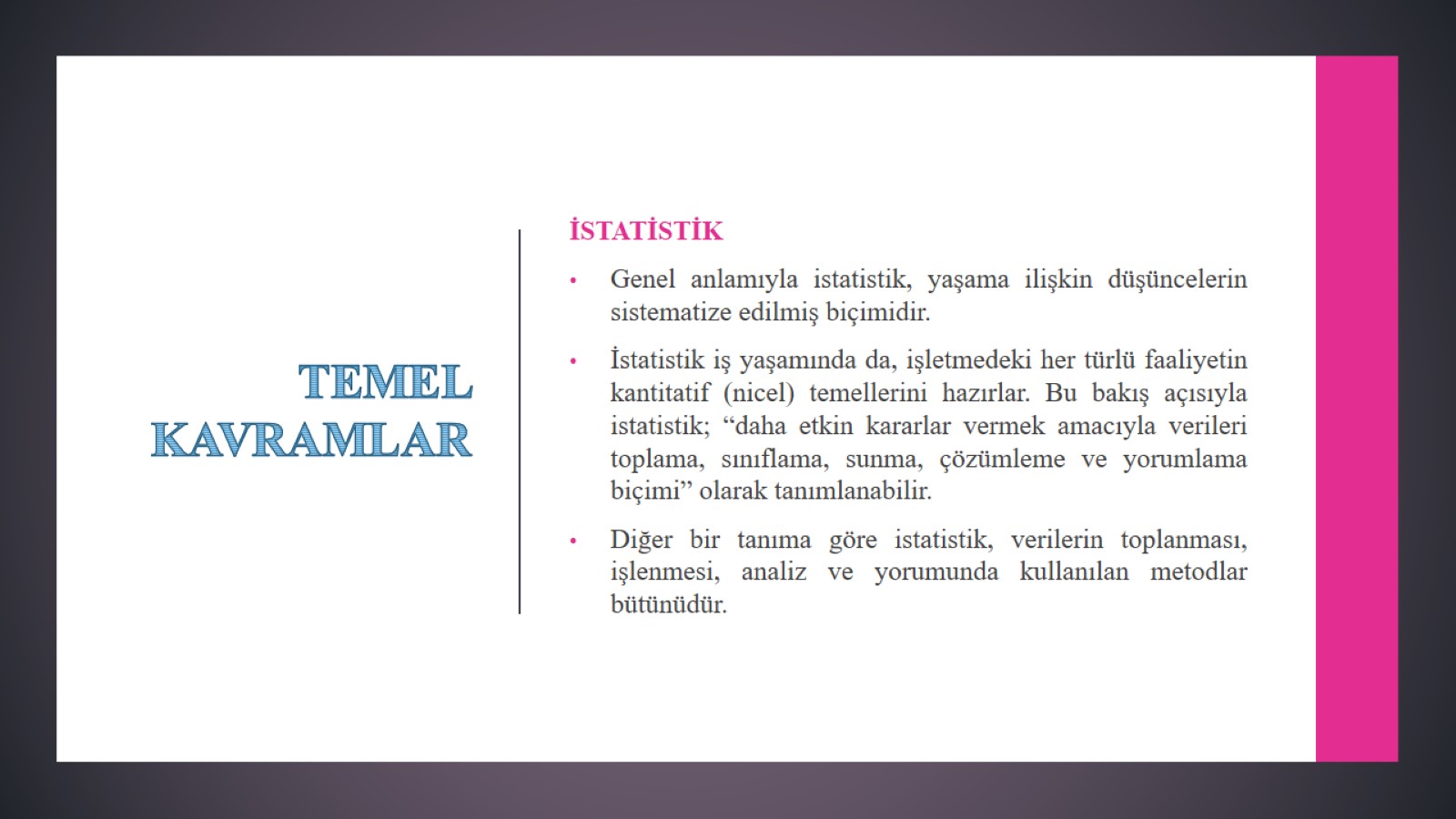 TEMEL KAVRAMLAR
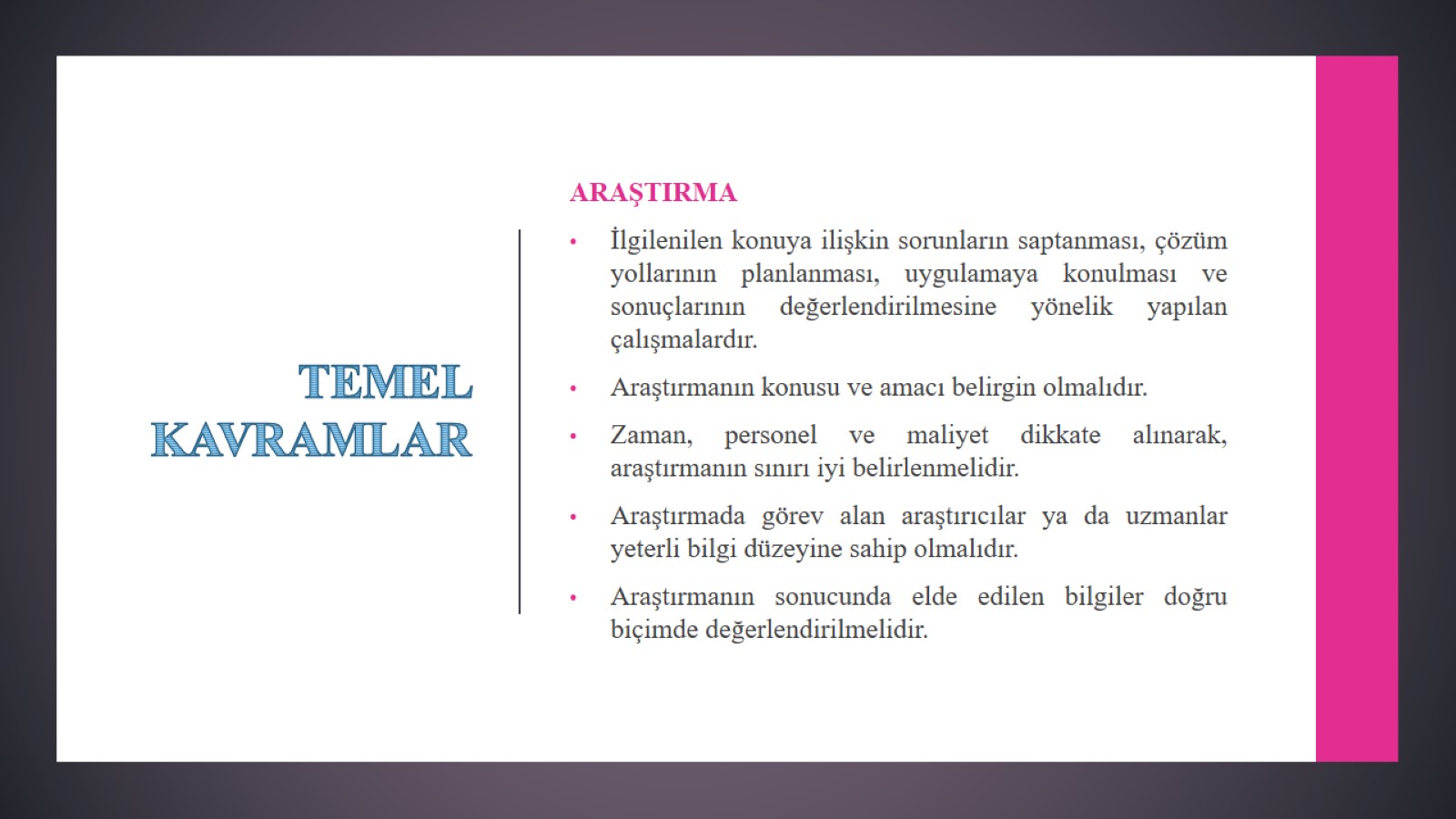 TEMEL KAVRAMLAR
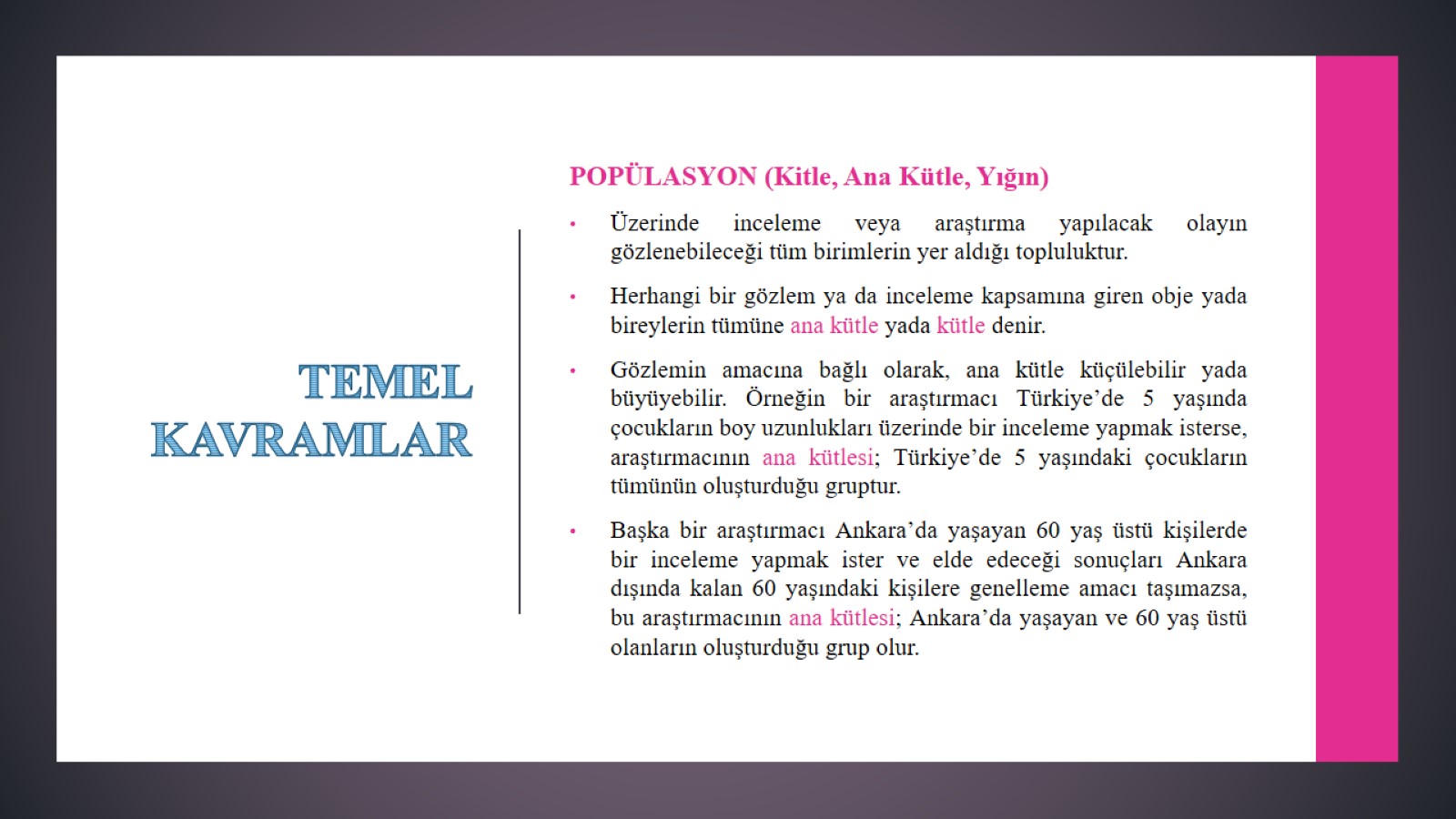 TEMEL KAVRAMLAR
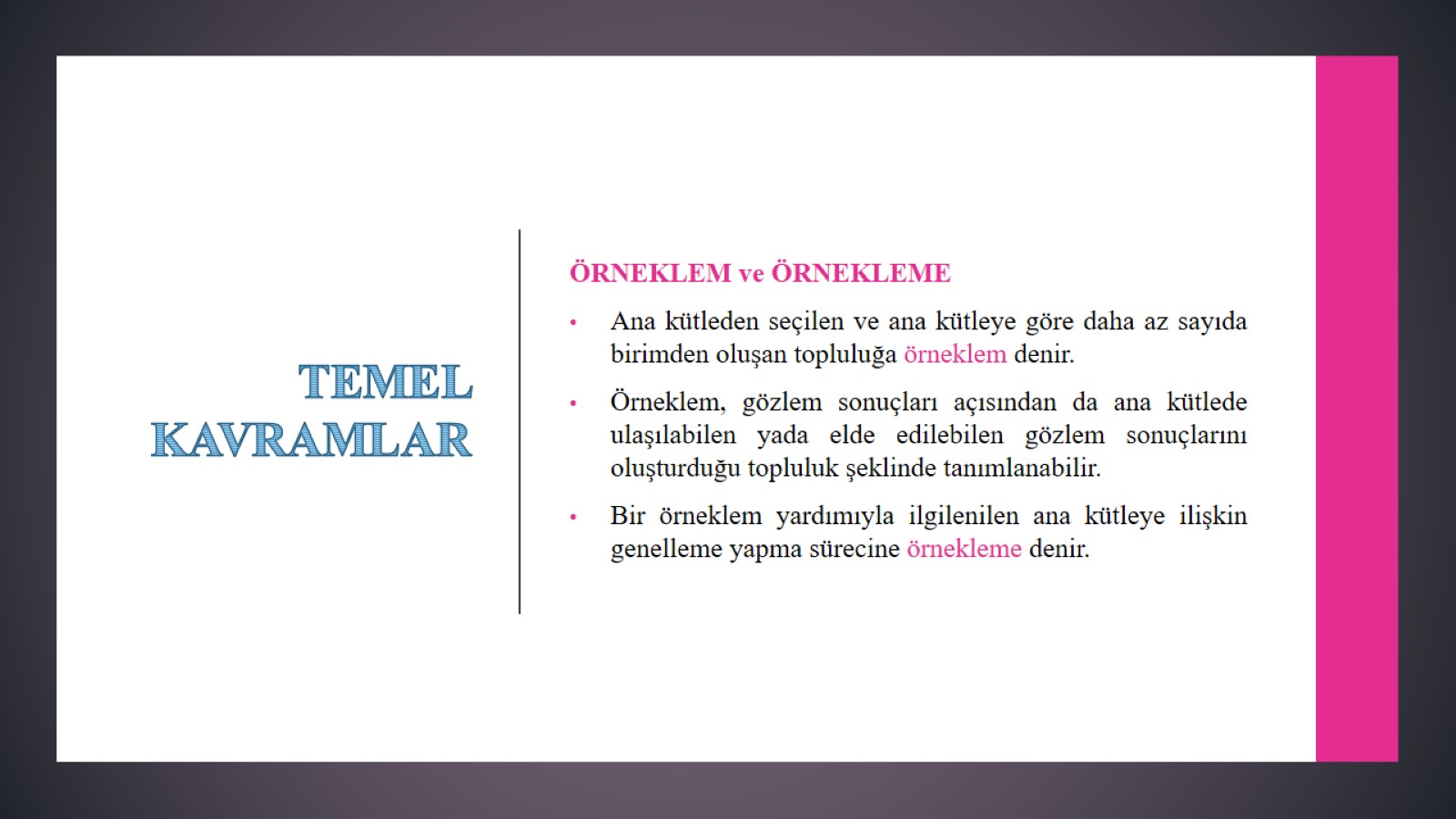 TEMEL KAVRAMLAR
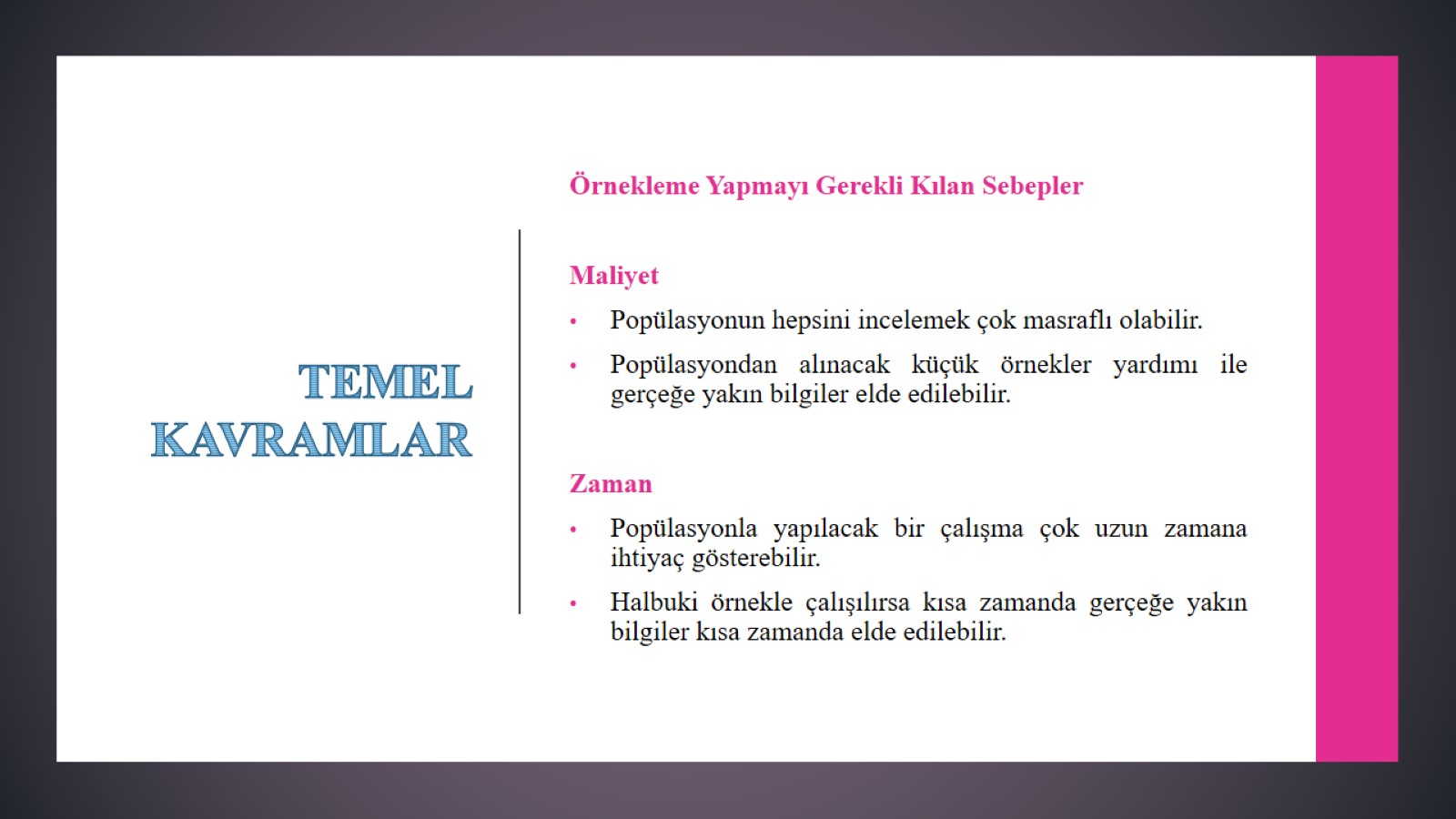 TEMEL KAVRAMLAR
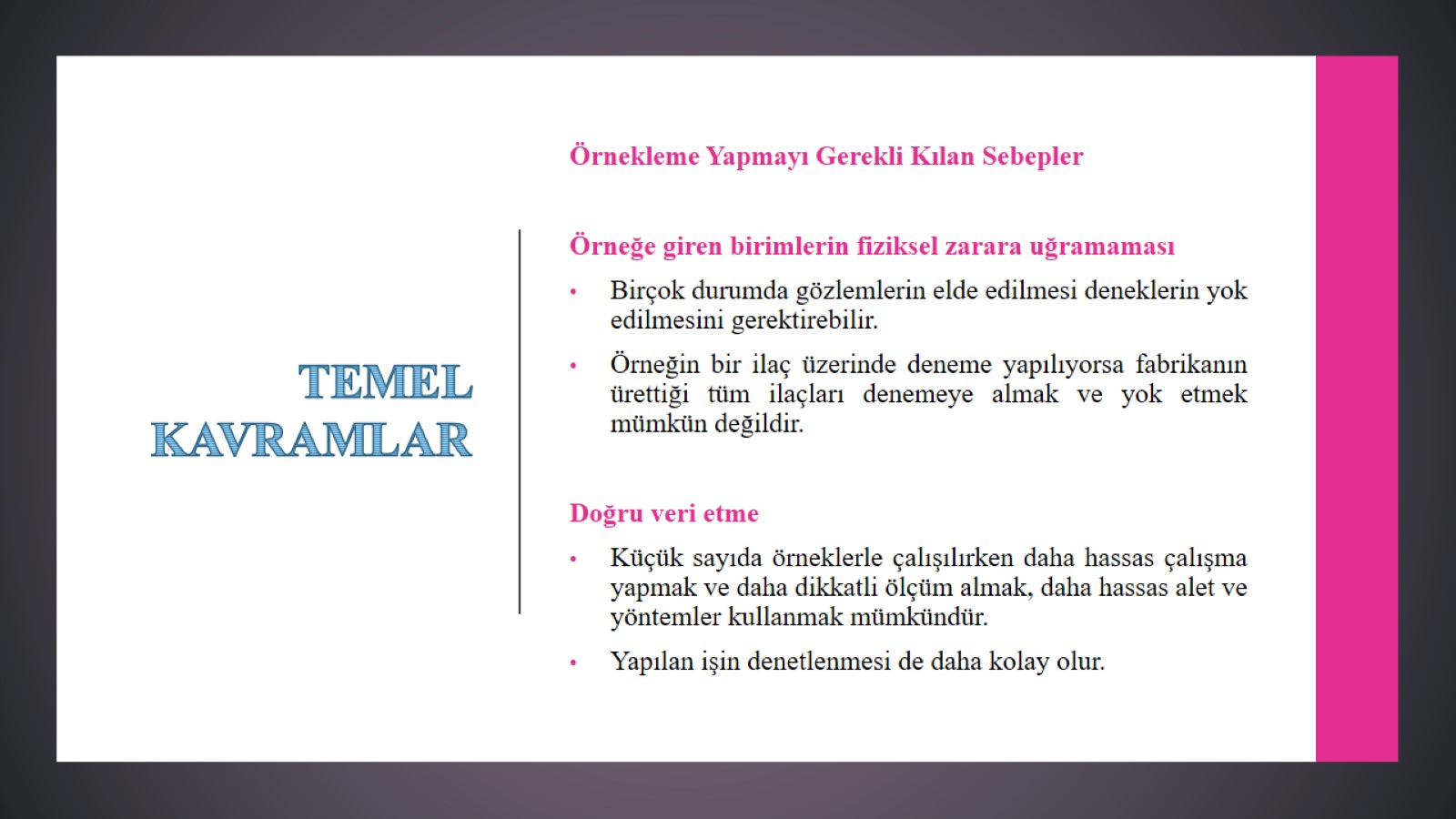 TEMEL KAVRAMLAR
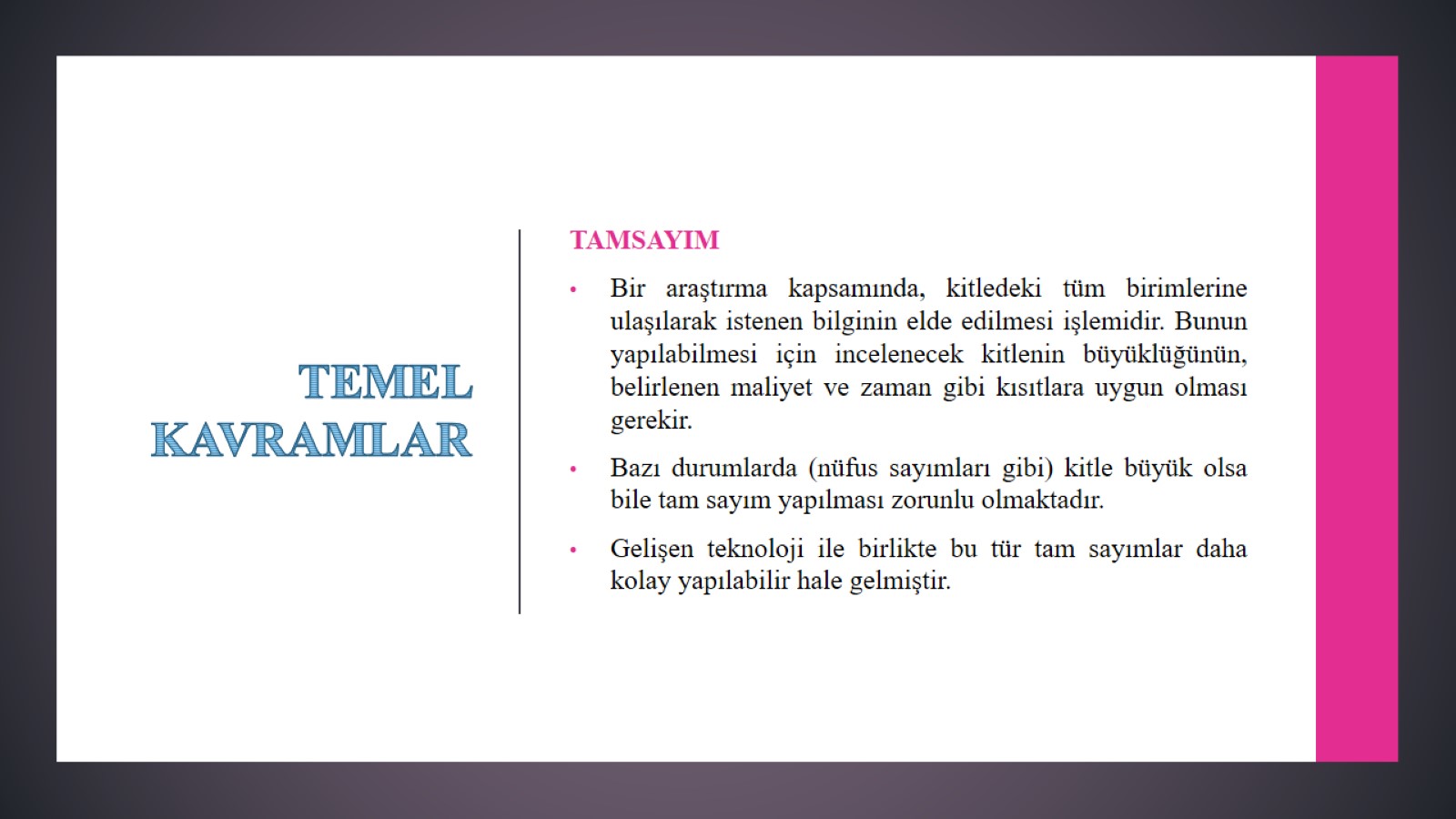 TEMEL KAVRAMLAR
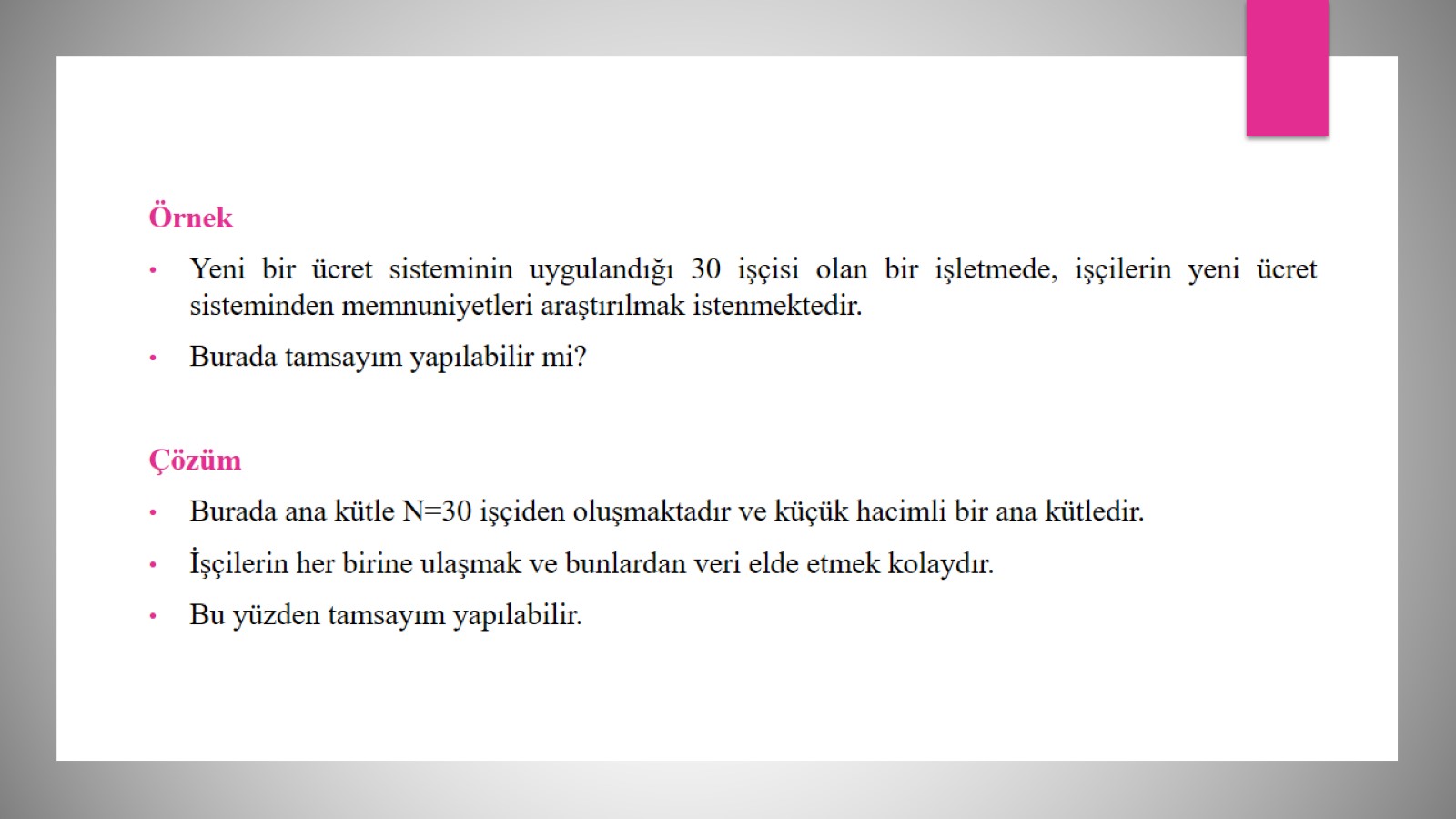 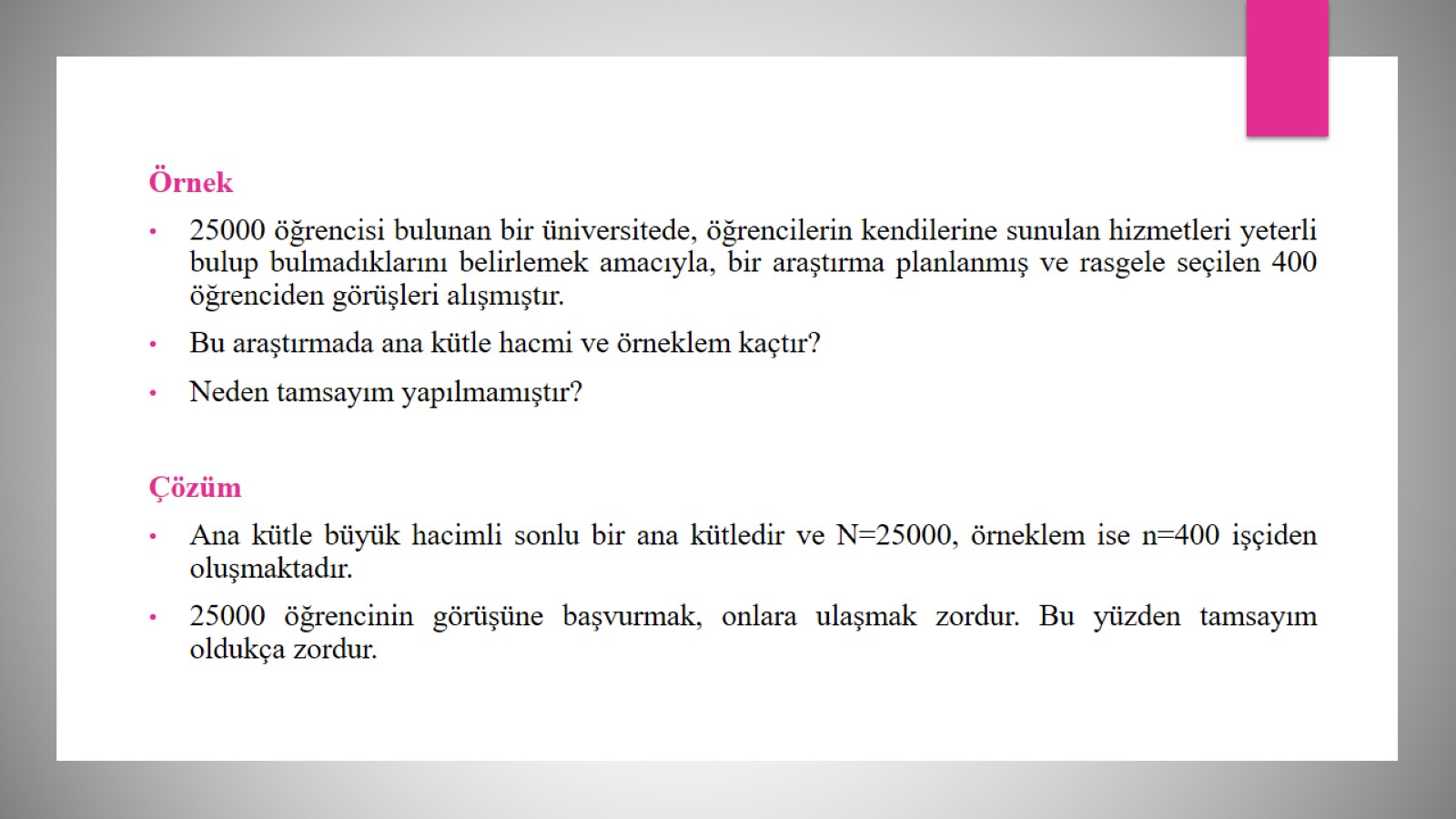 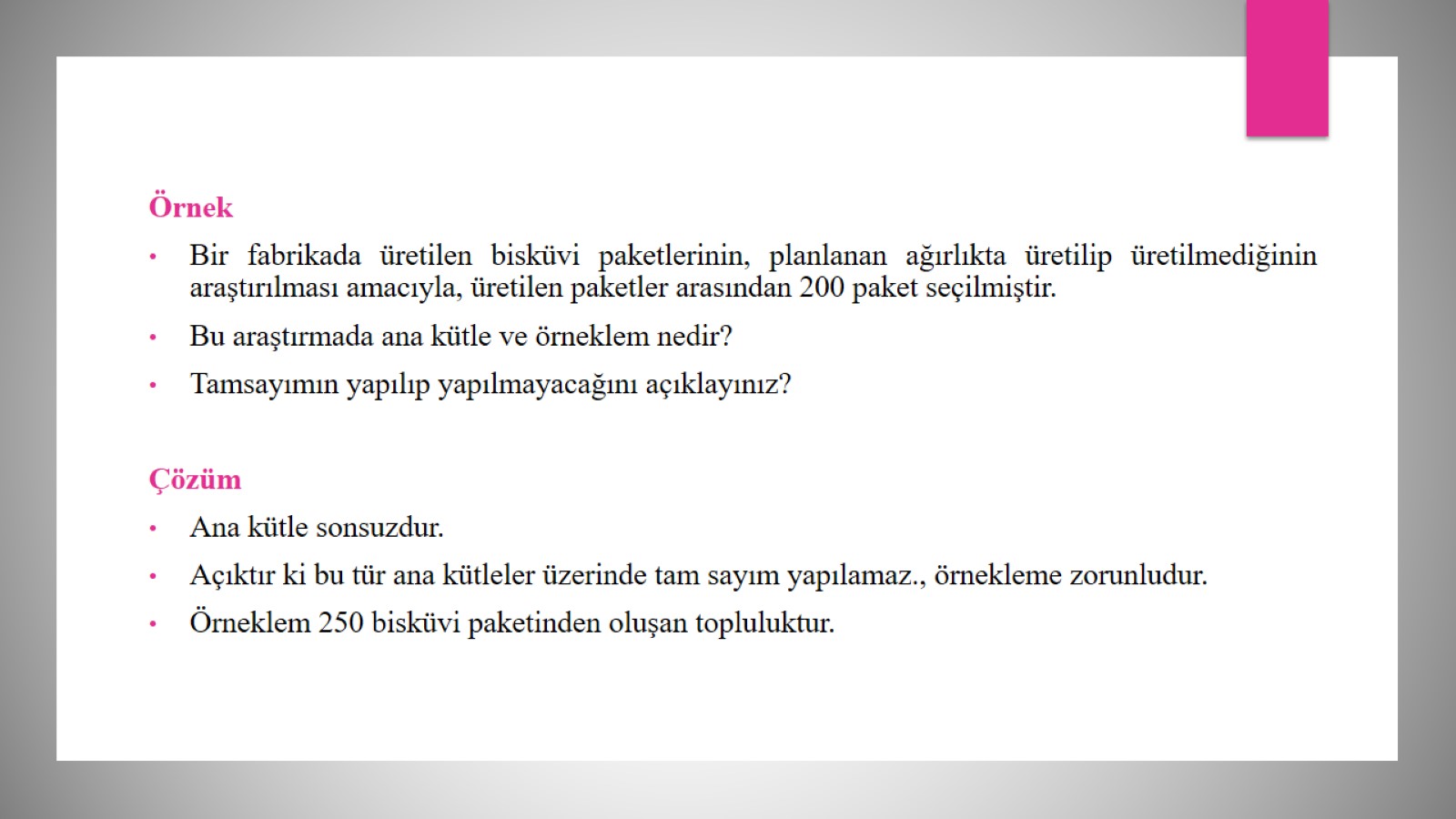 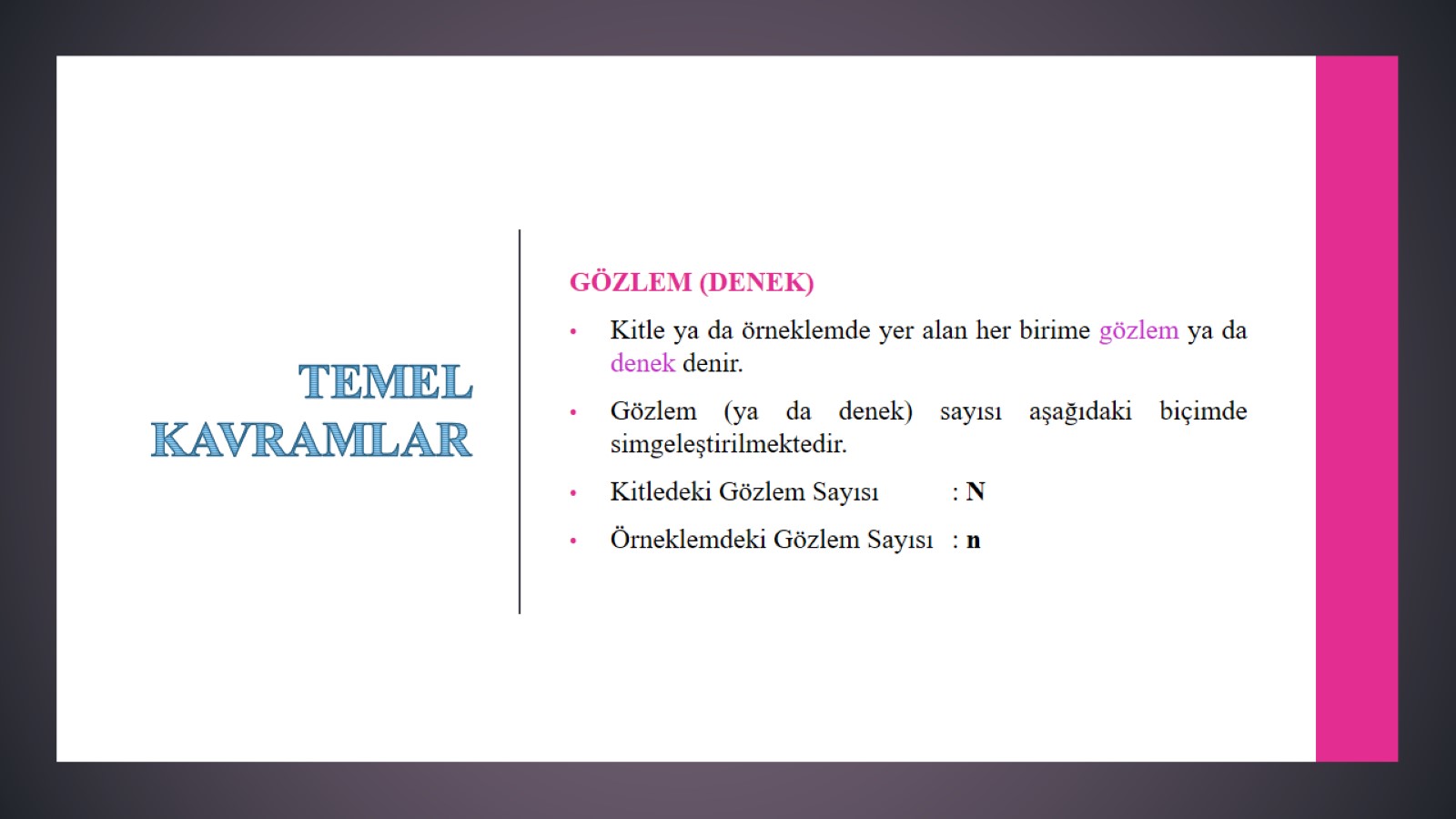 TEMEL KAVRAMLAR
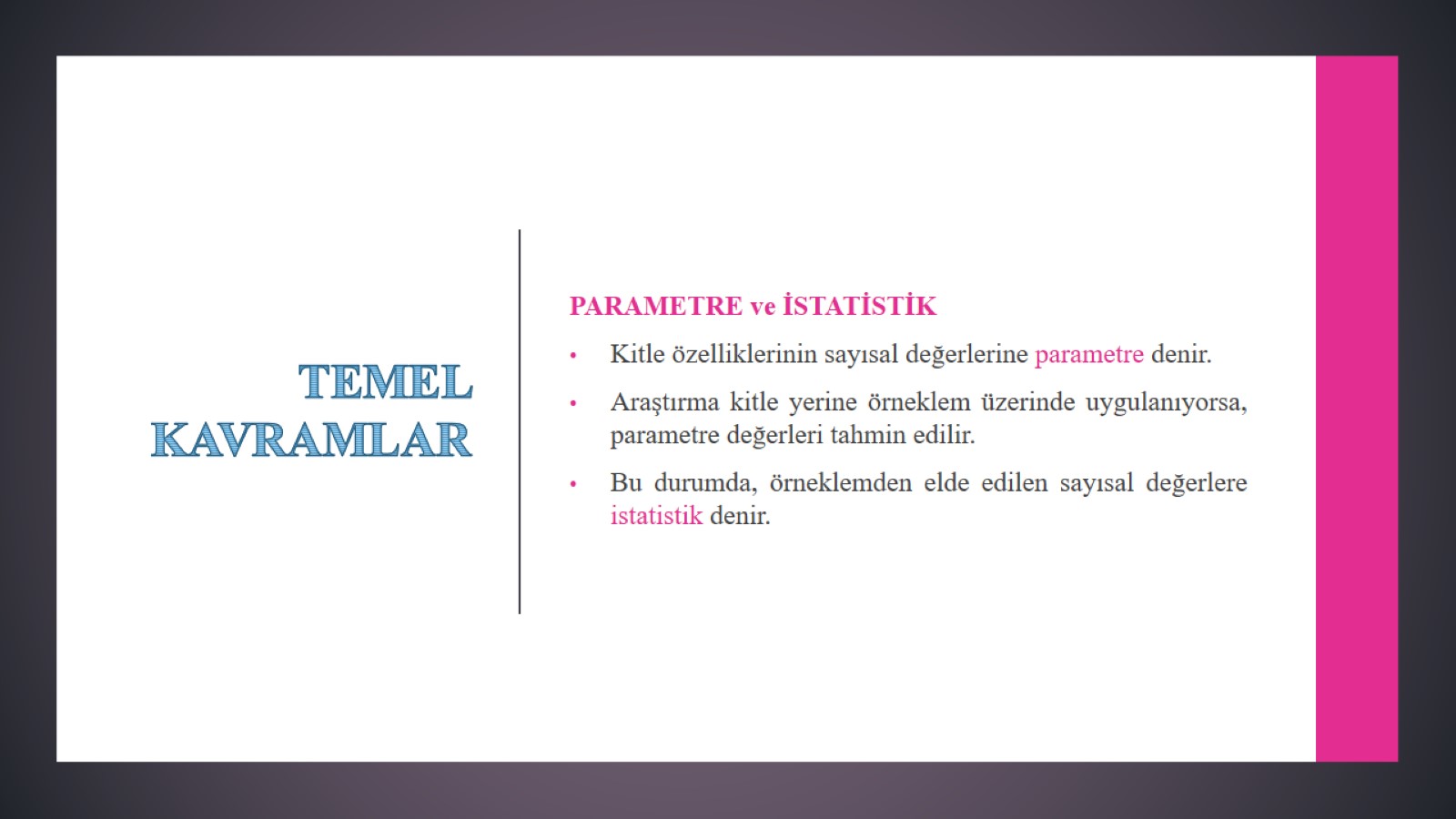 TEMEL KAVRAMLAR
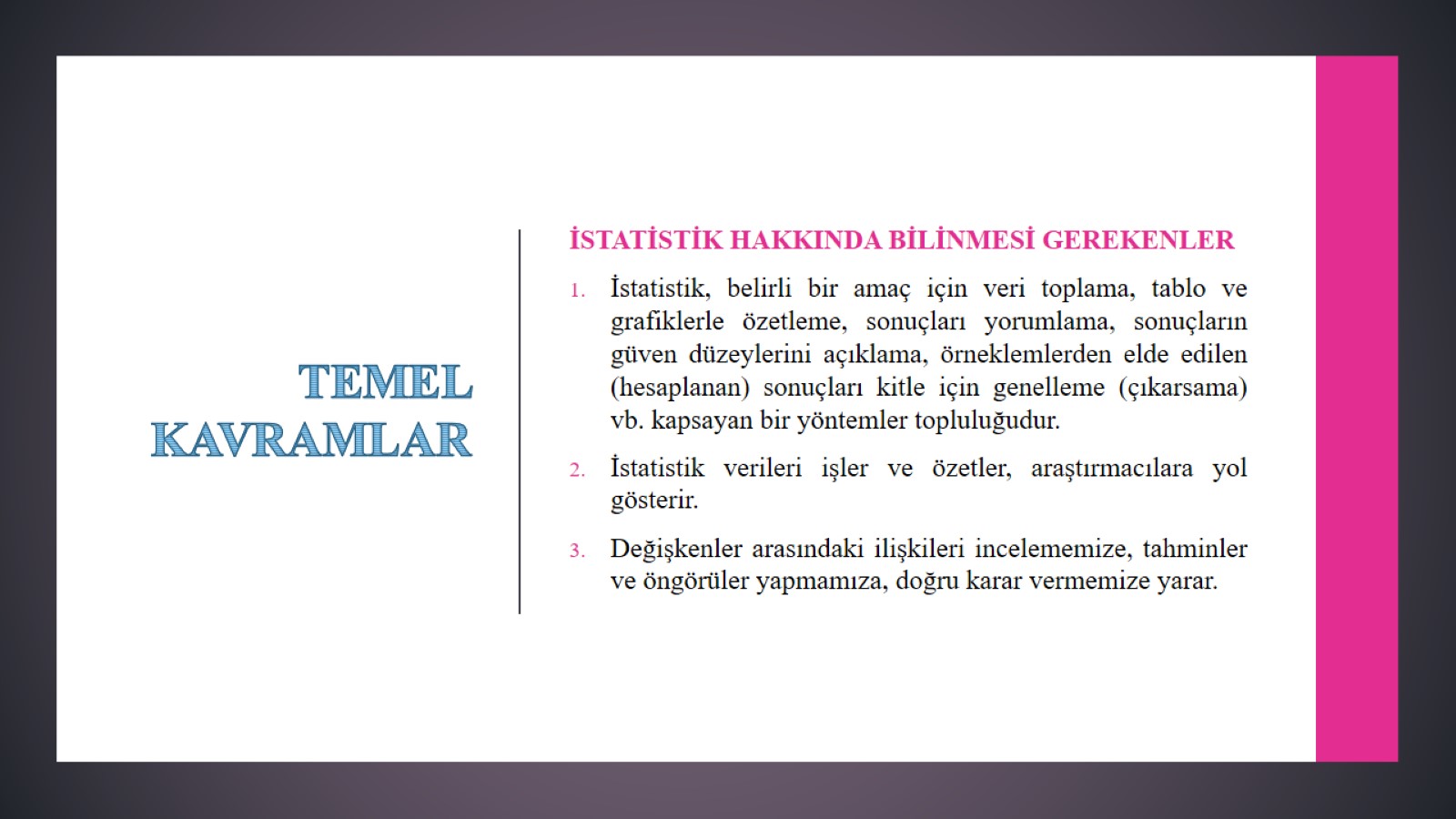 TEMEL KAVRAMLAR
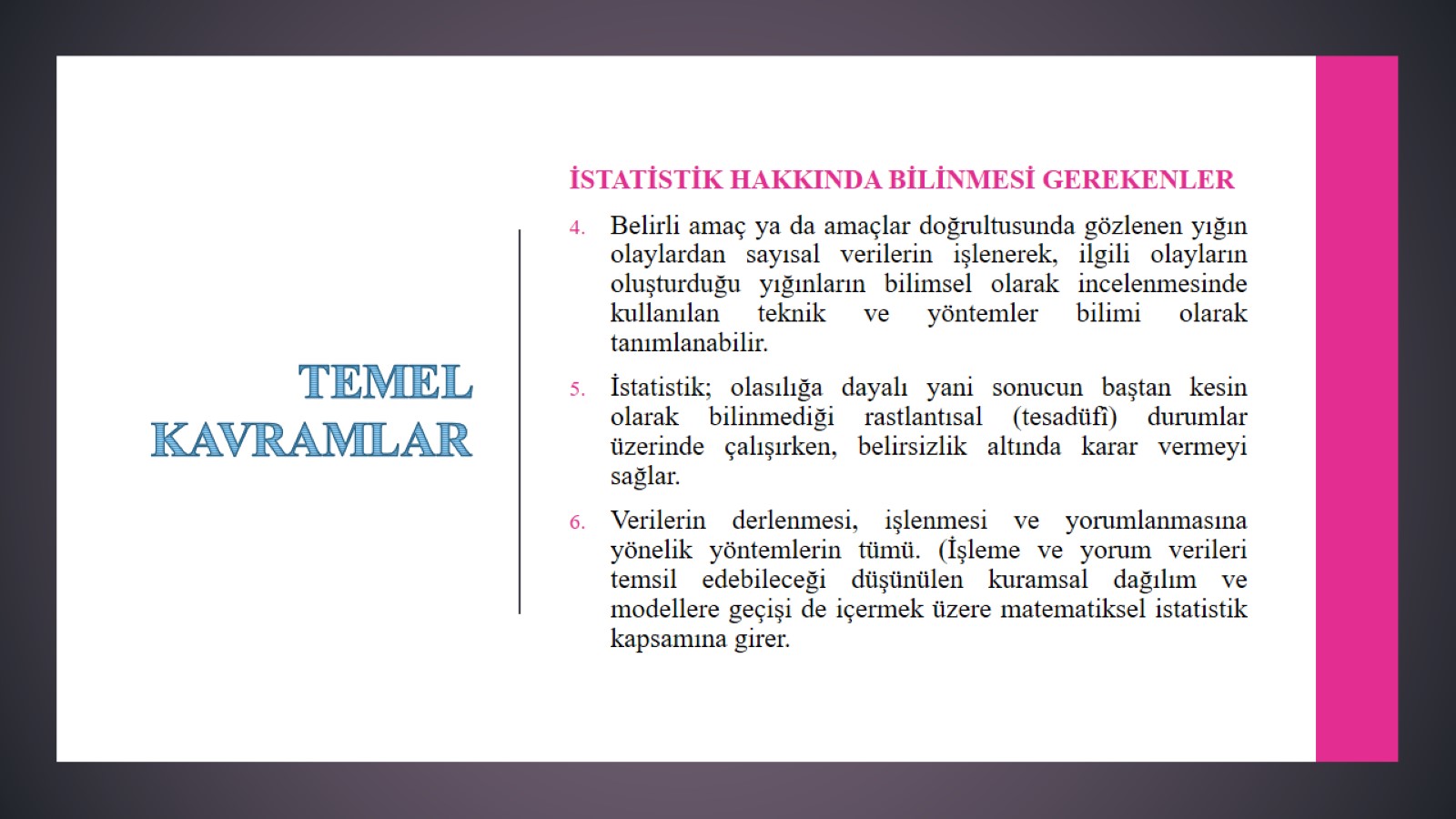 TEMEL KAVRAMLAR
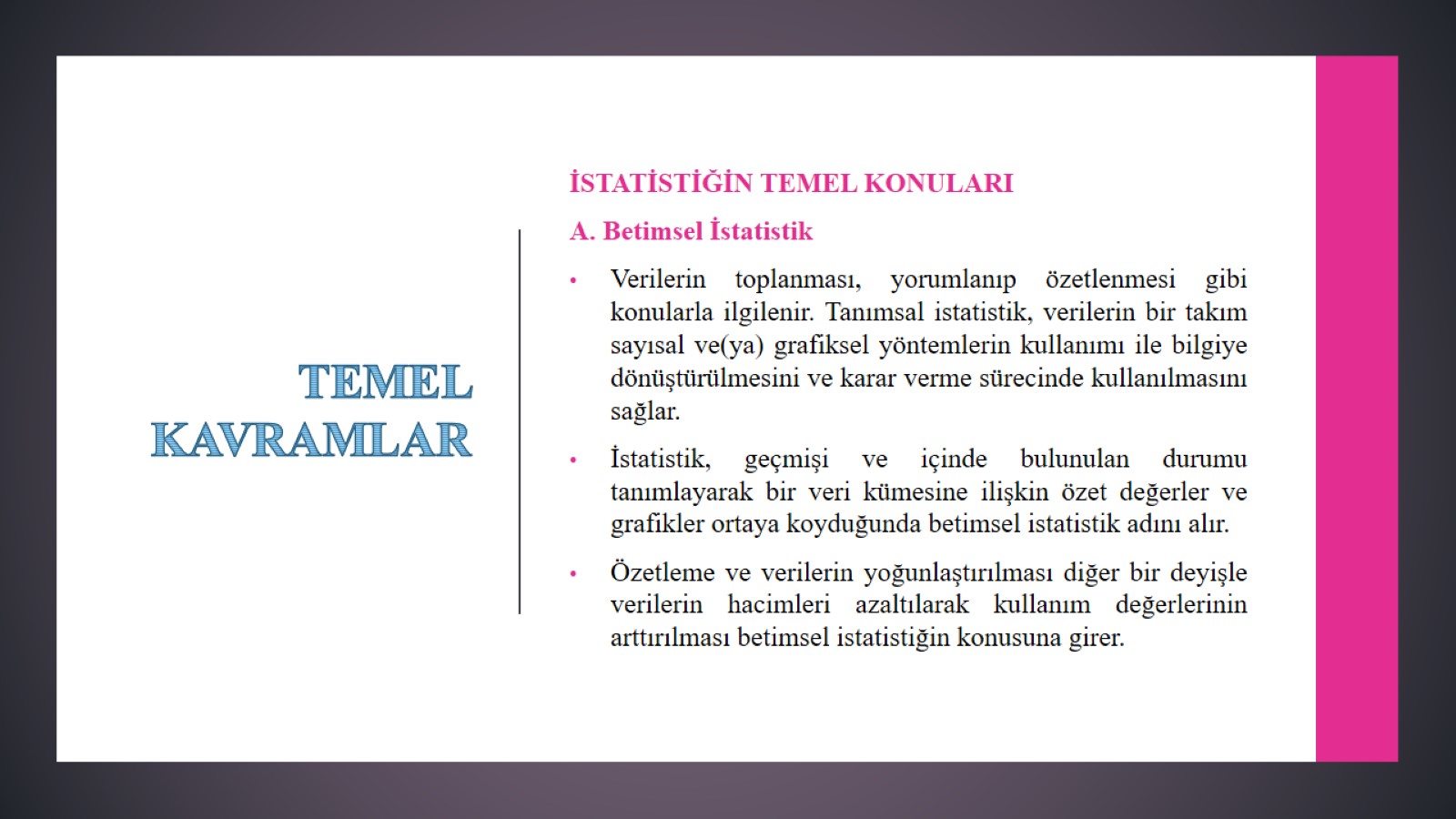 TEMEL KAVRAMLAR
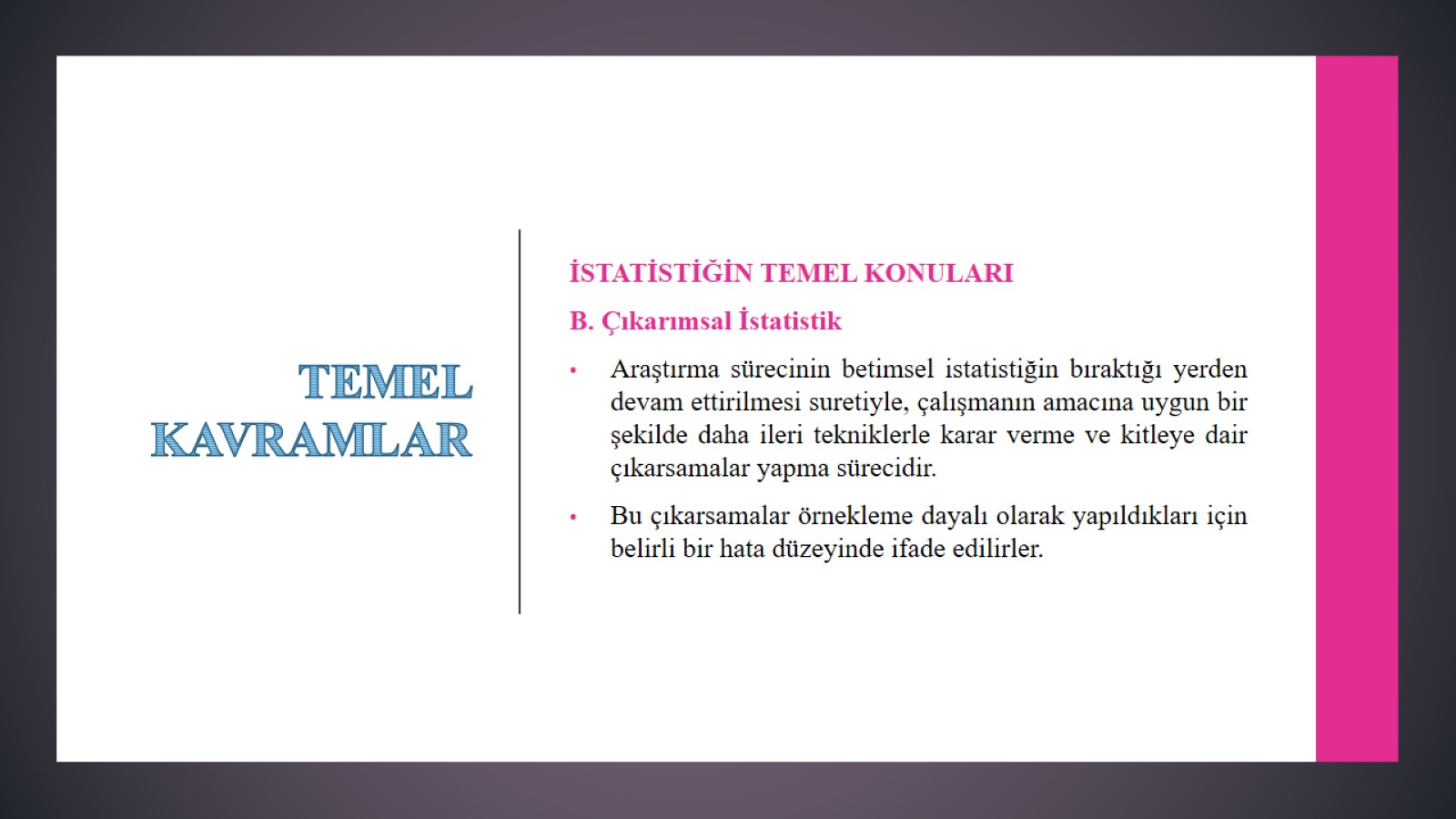 TEMEL KAVRAMLAR
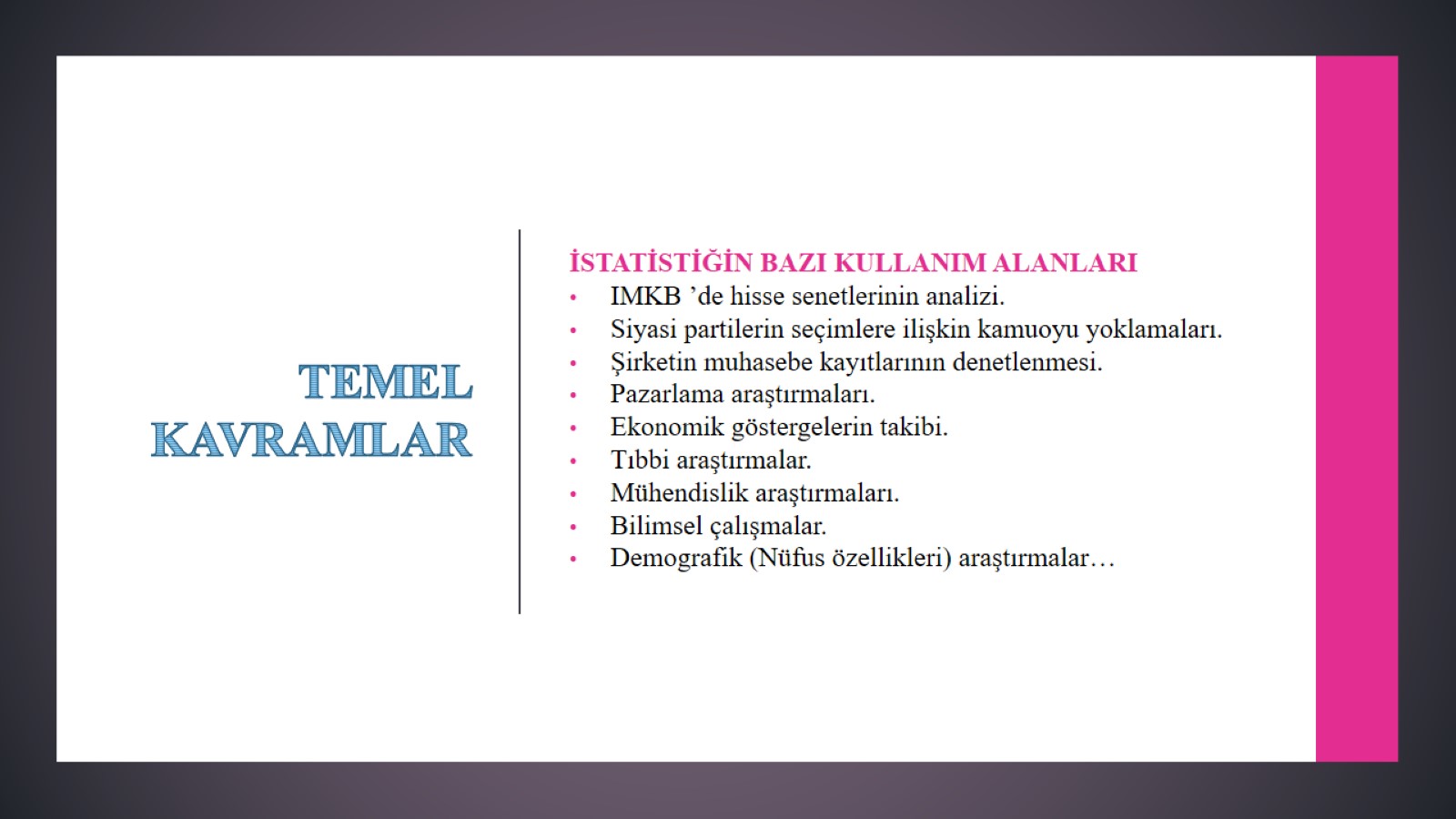 TEMEL KAVRAMLAR
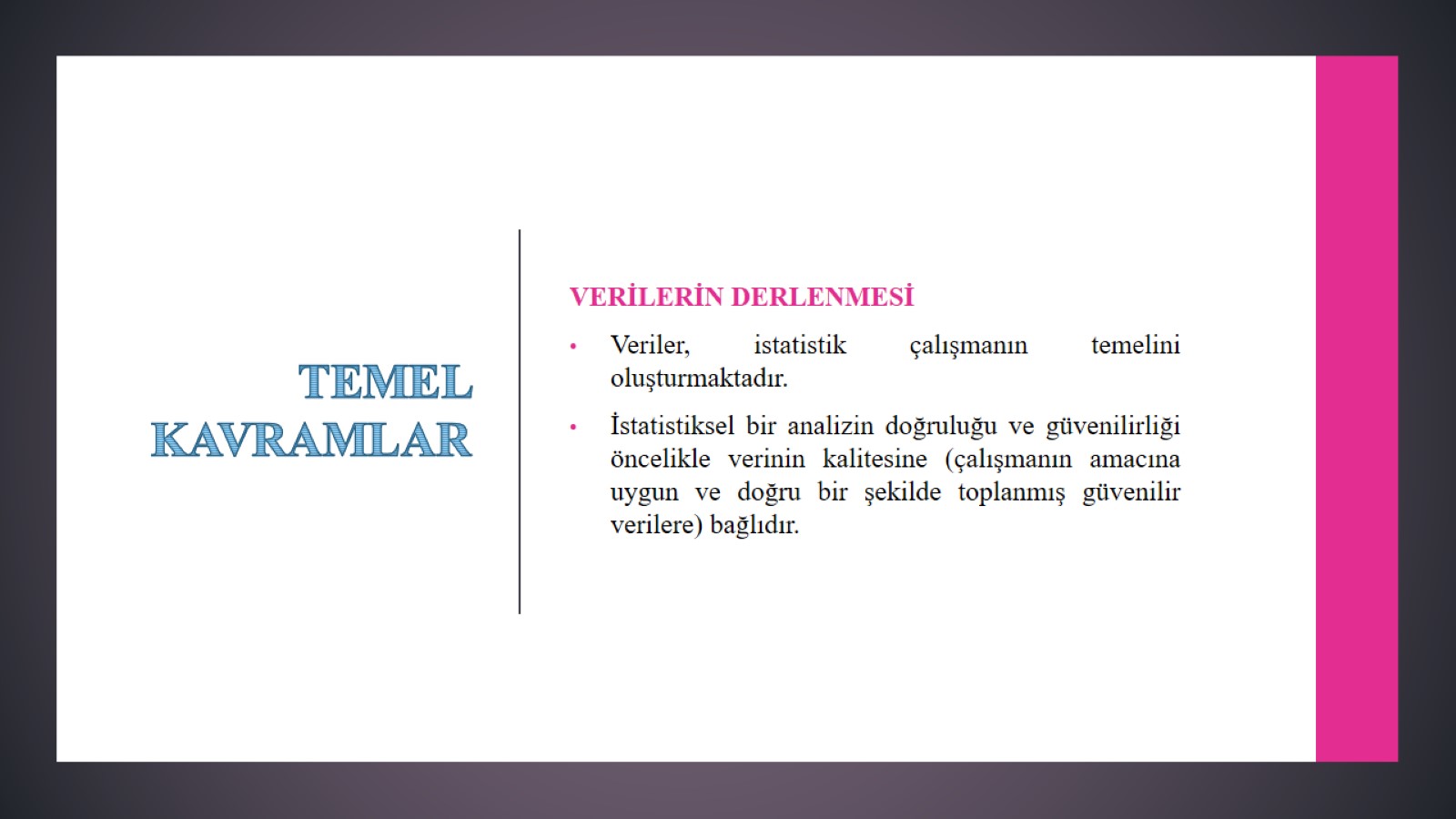 TEMEL KAVRAMLAR
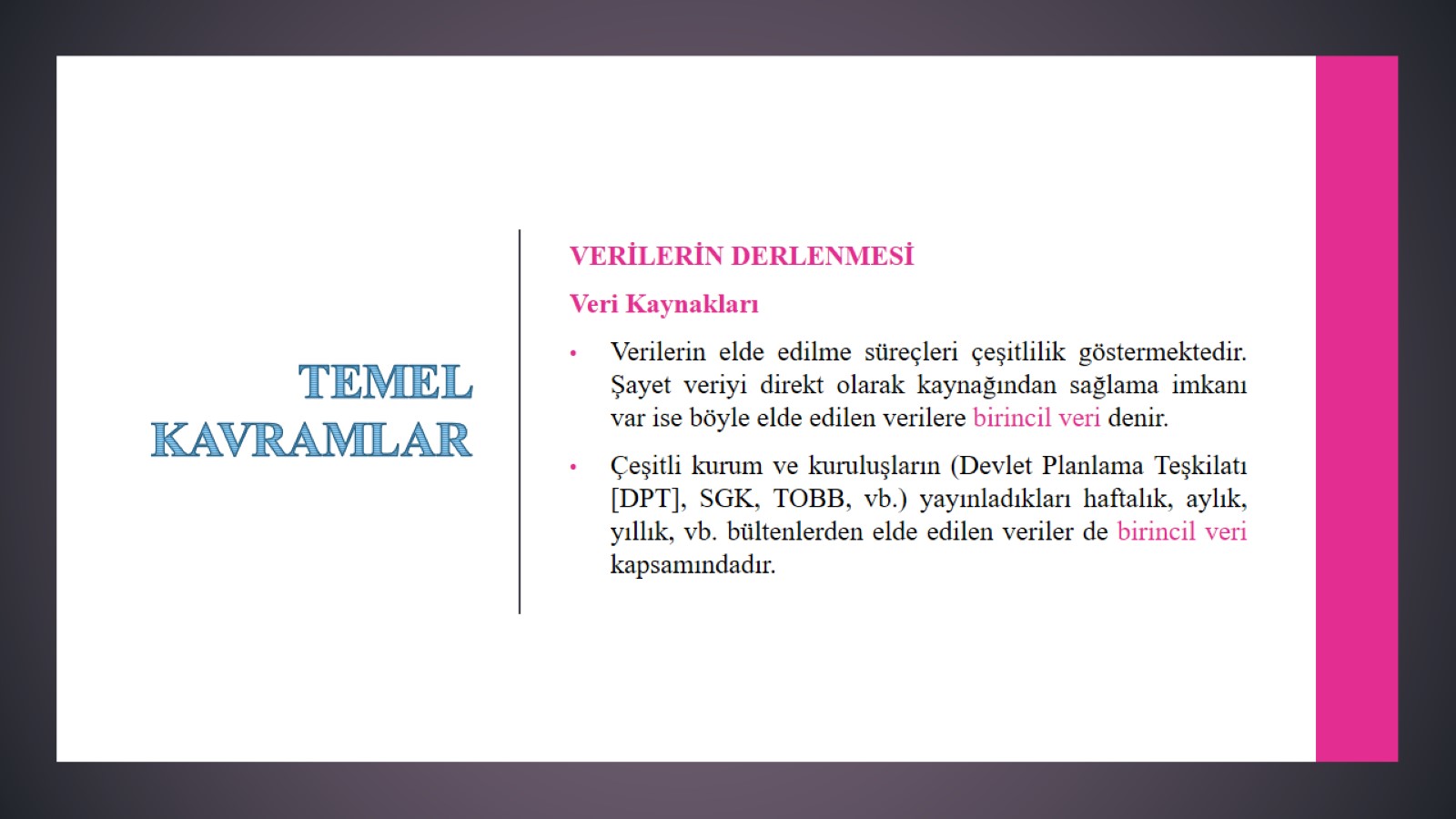 TEMEL KAVRAMLAR
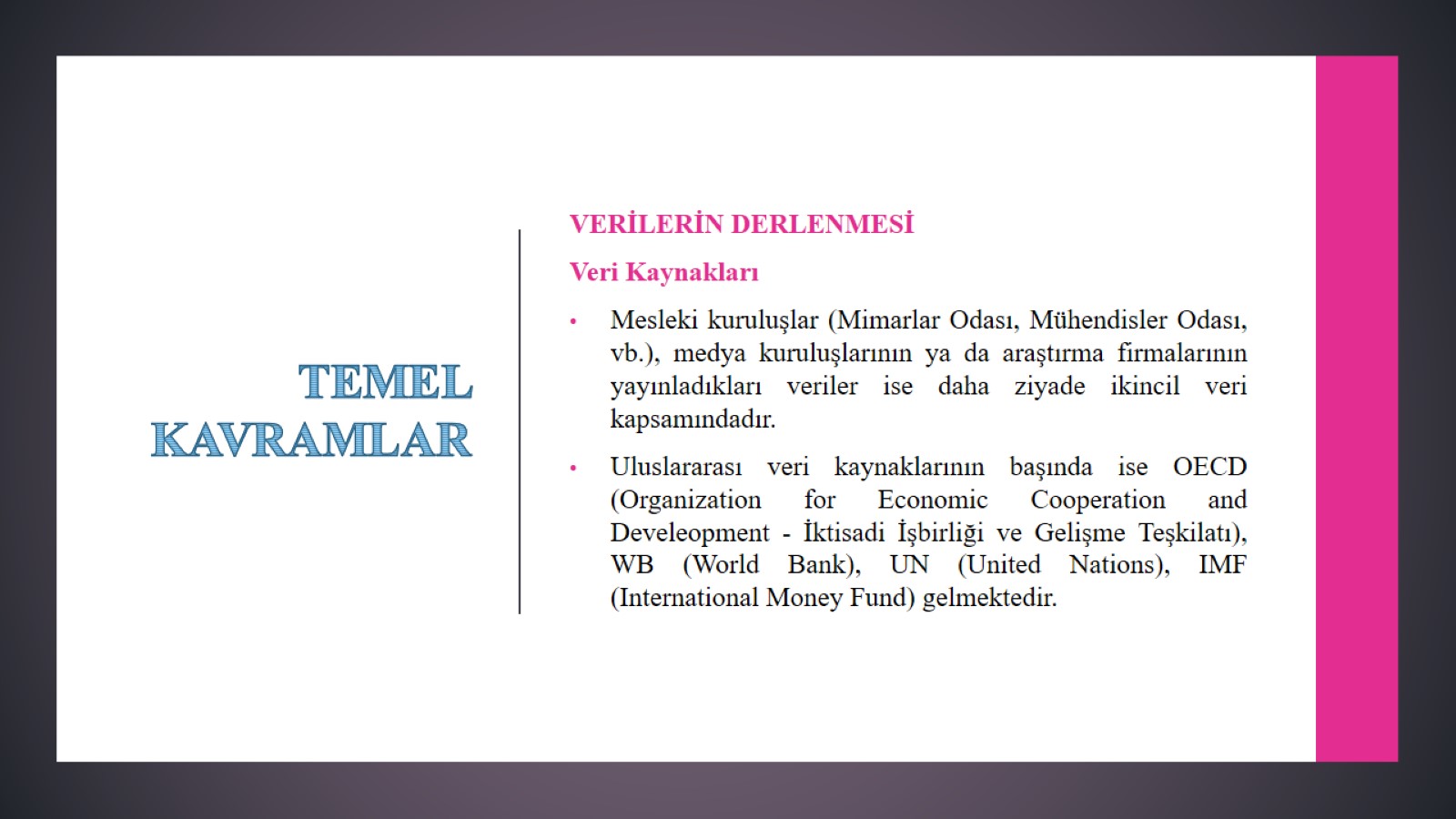 TEMEL KAVRAMLAR
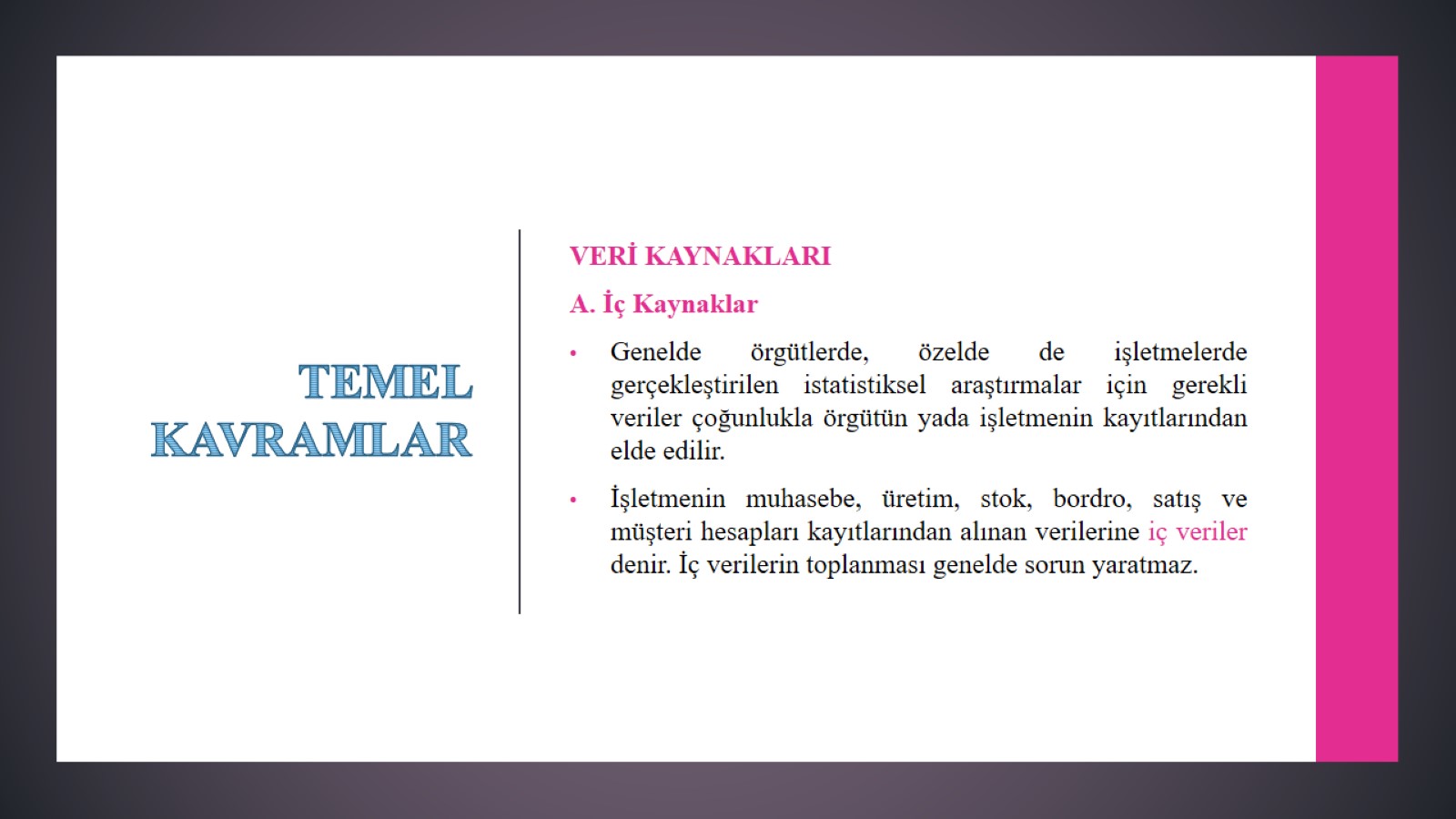 TEMEL KAVRAMLAR
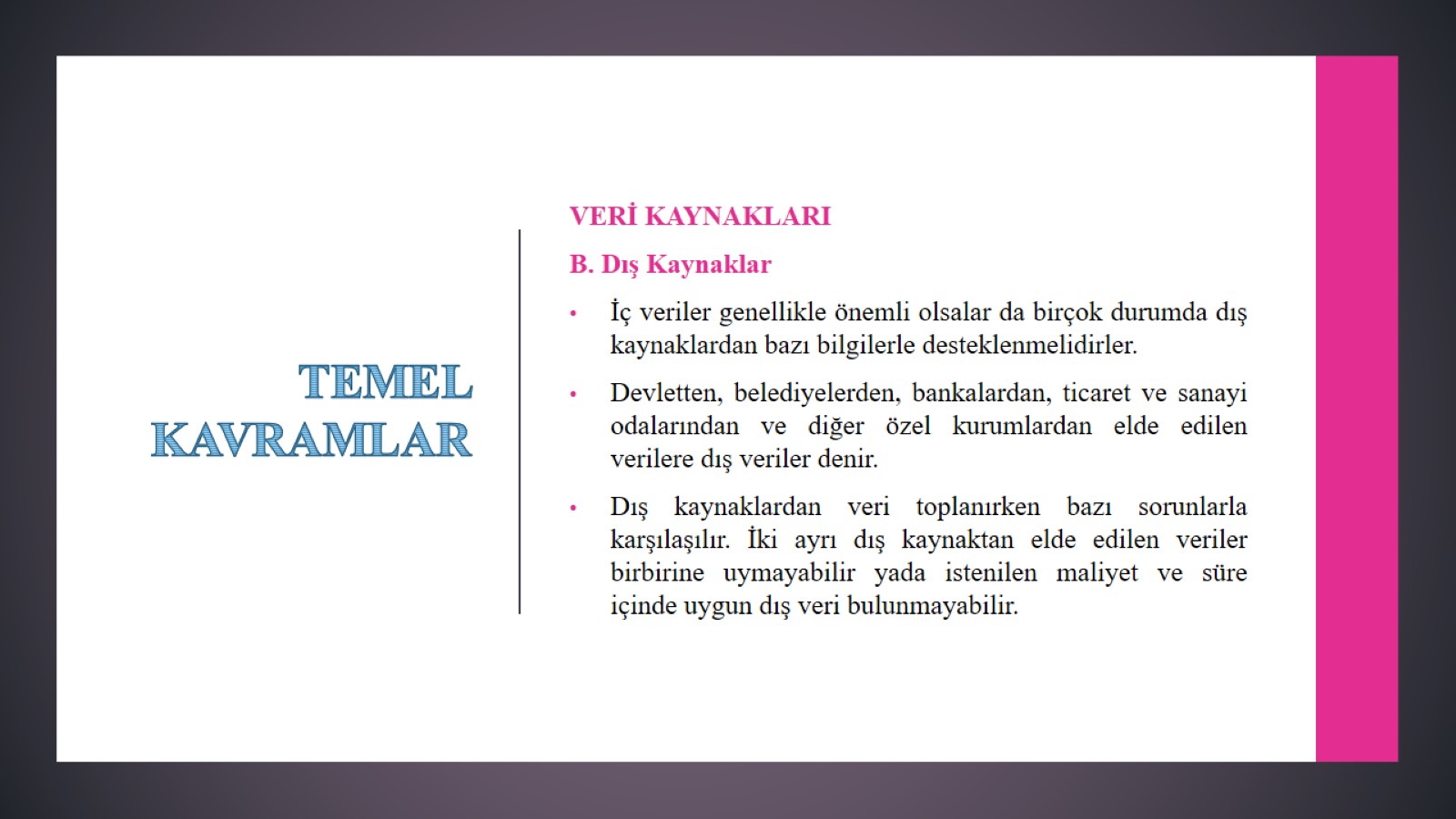 TEMEL KAVRAMLAR
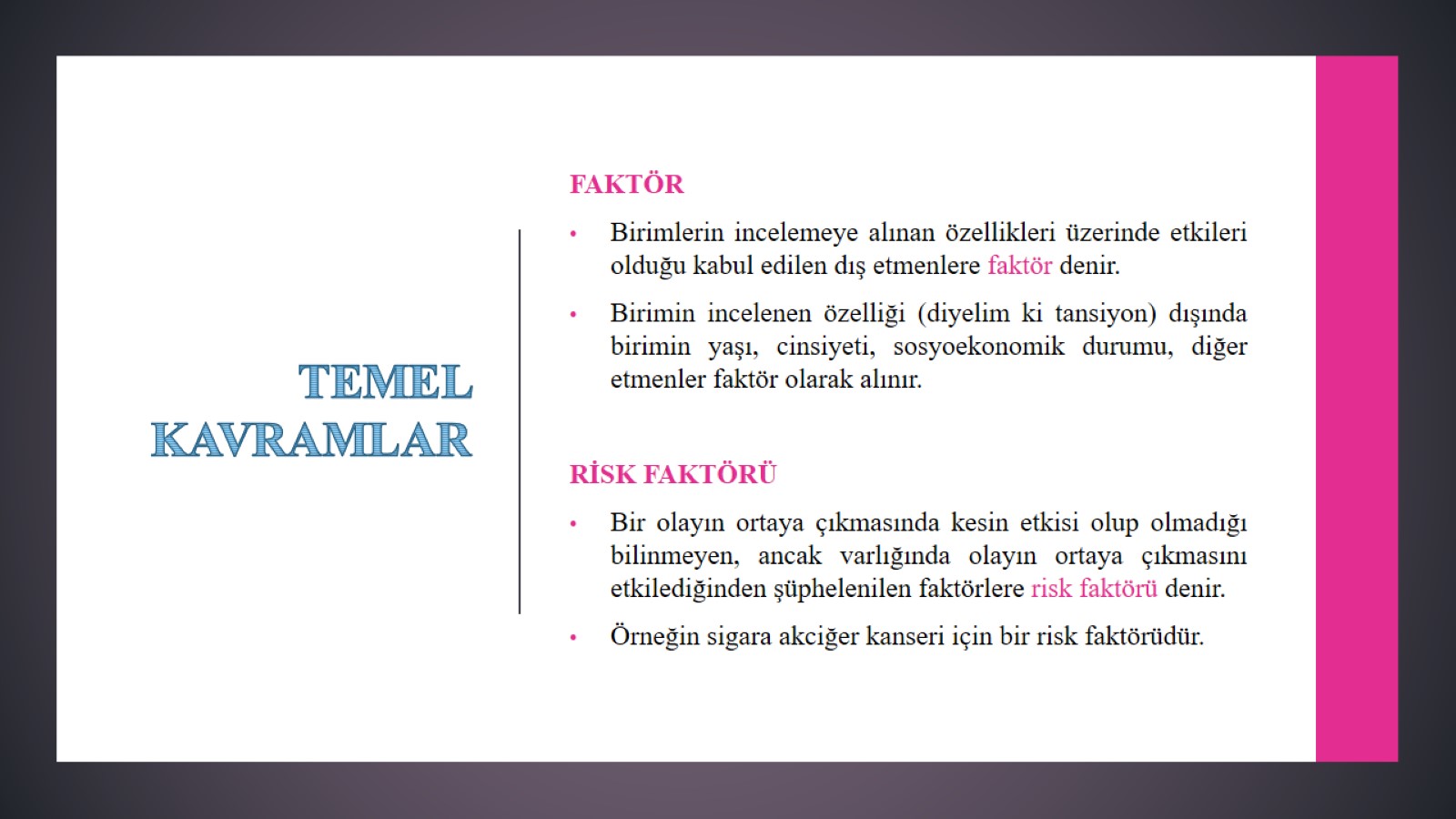 TEMEL KAVRAMLAR
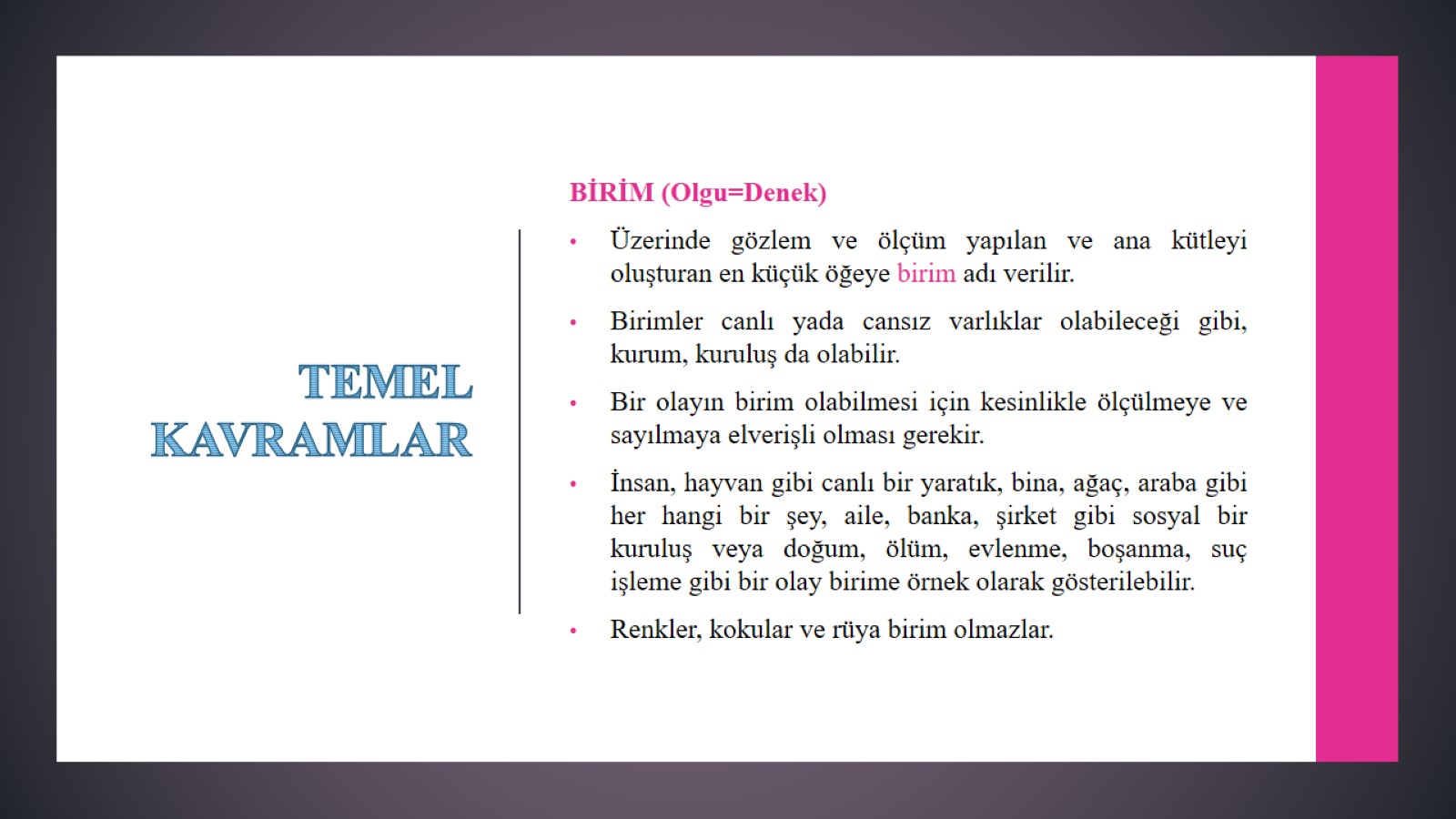 TEMEL KAVRAMLAR
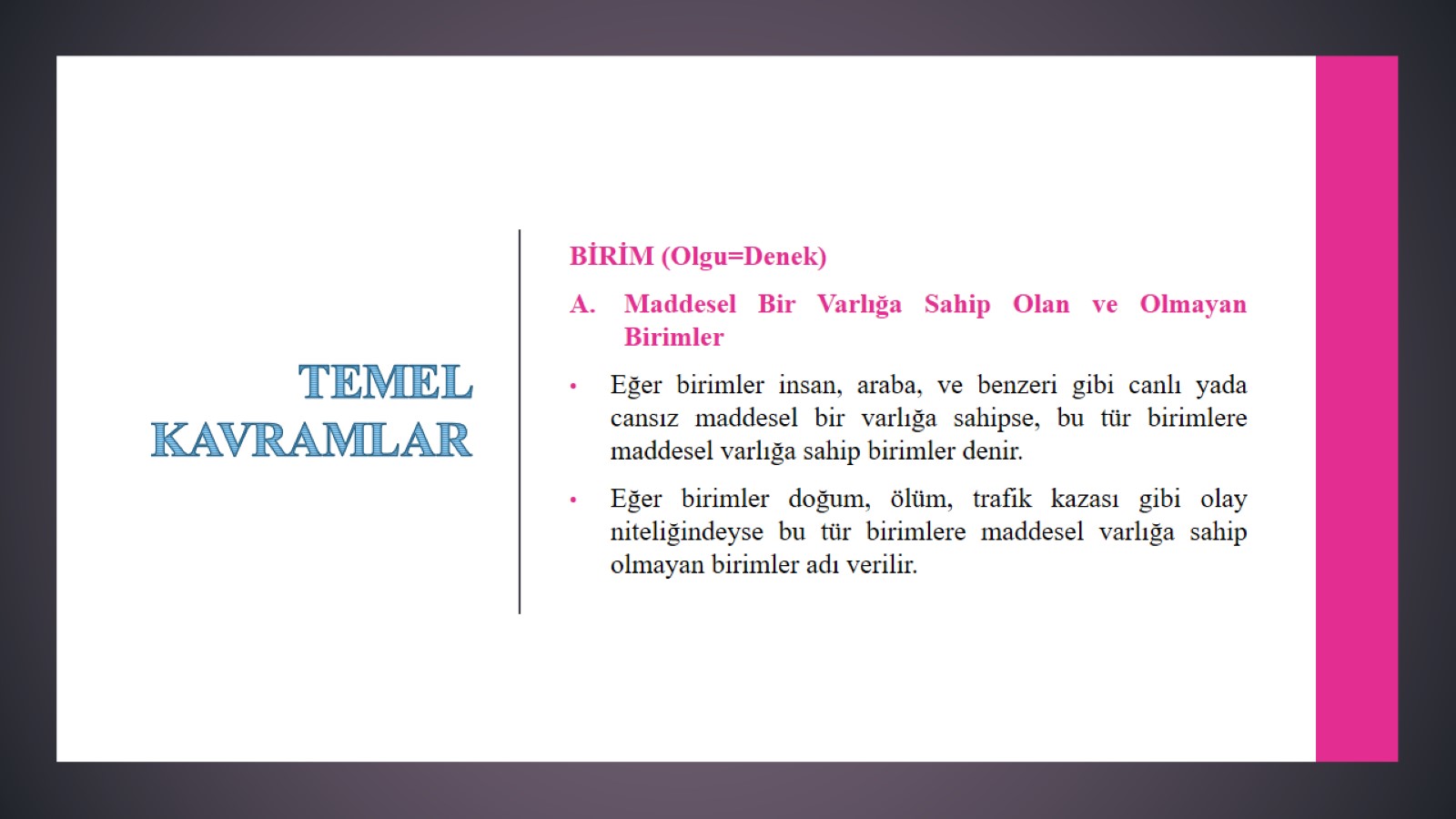 TEMEL KAVRAMLAR
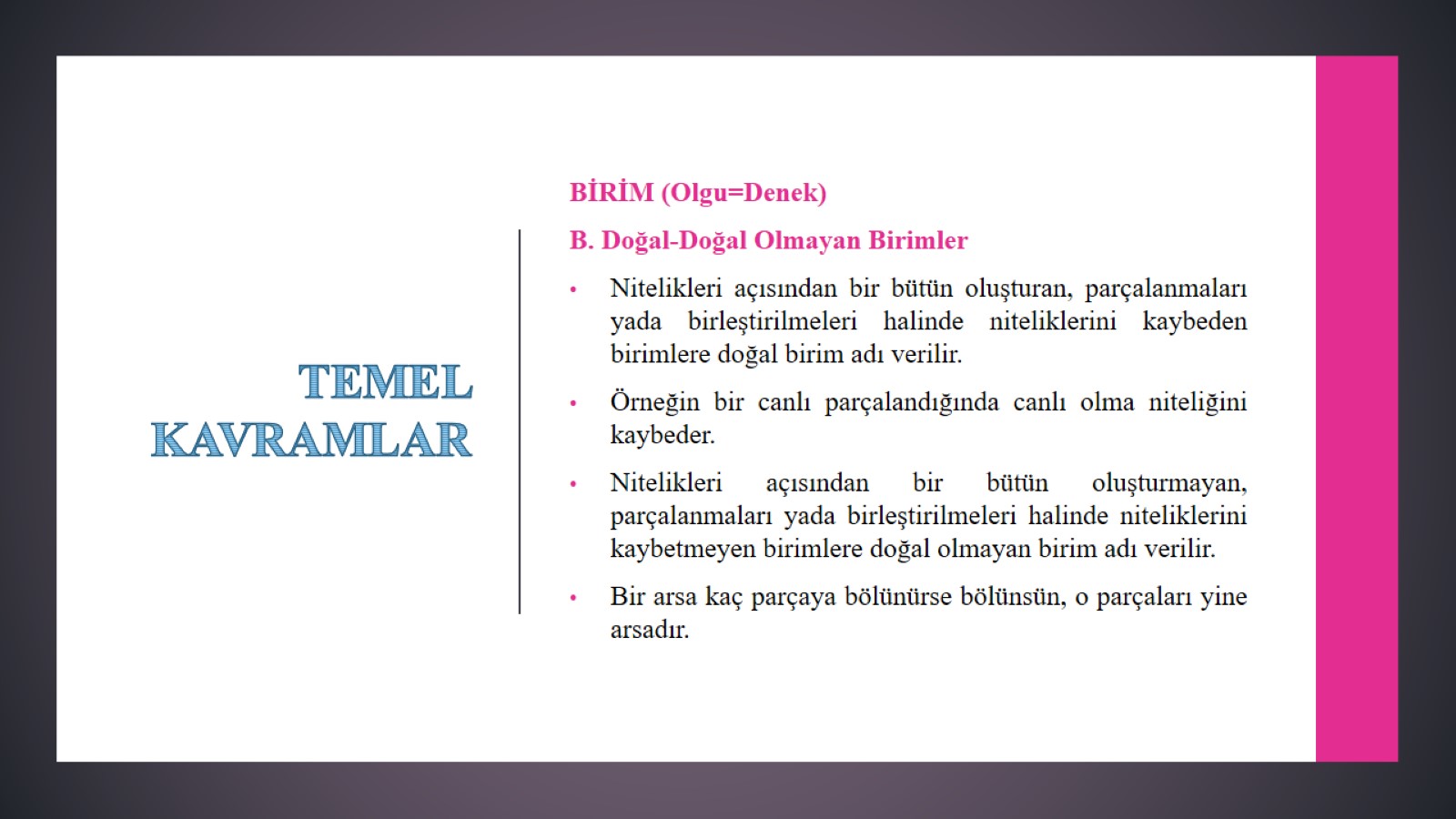 TEMEL KAVRAMLAR
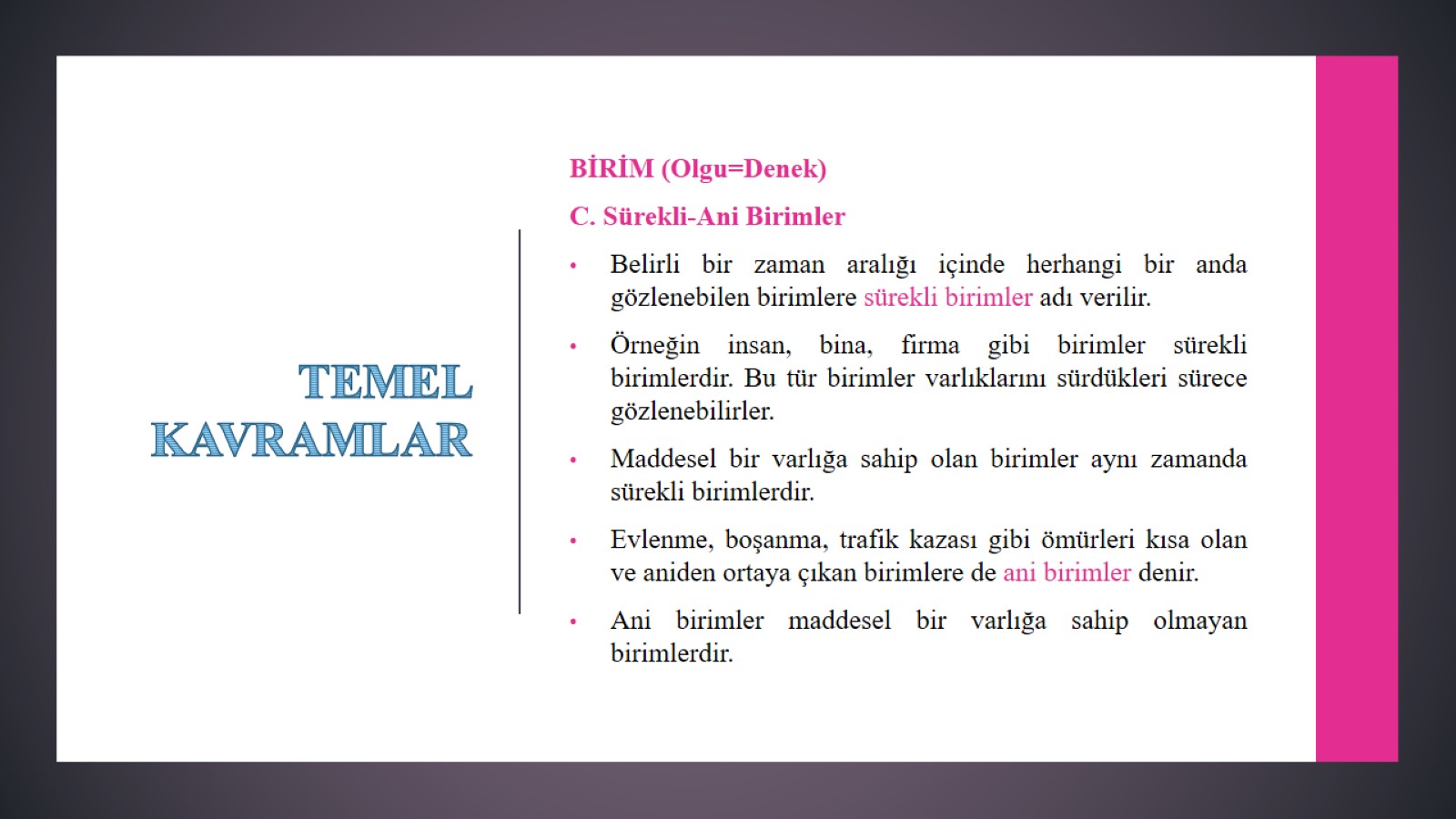 TEMEL KAVRAMLAR
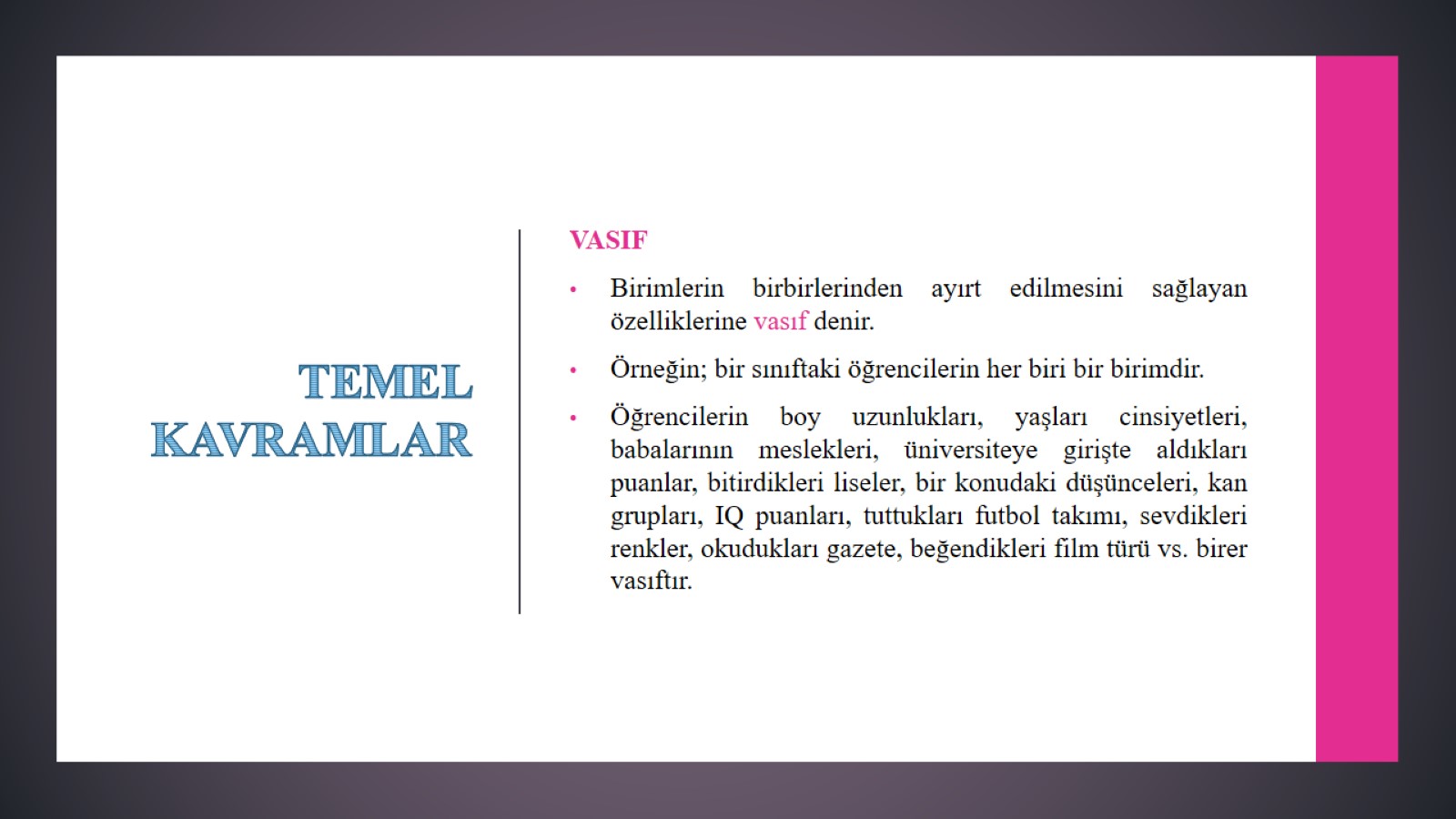 TEMEL KAVRAMLAR
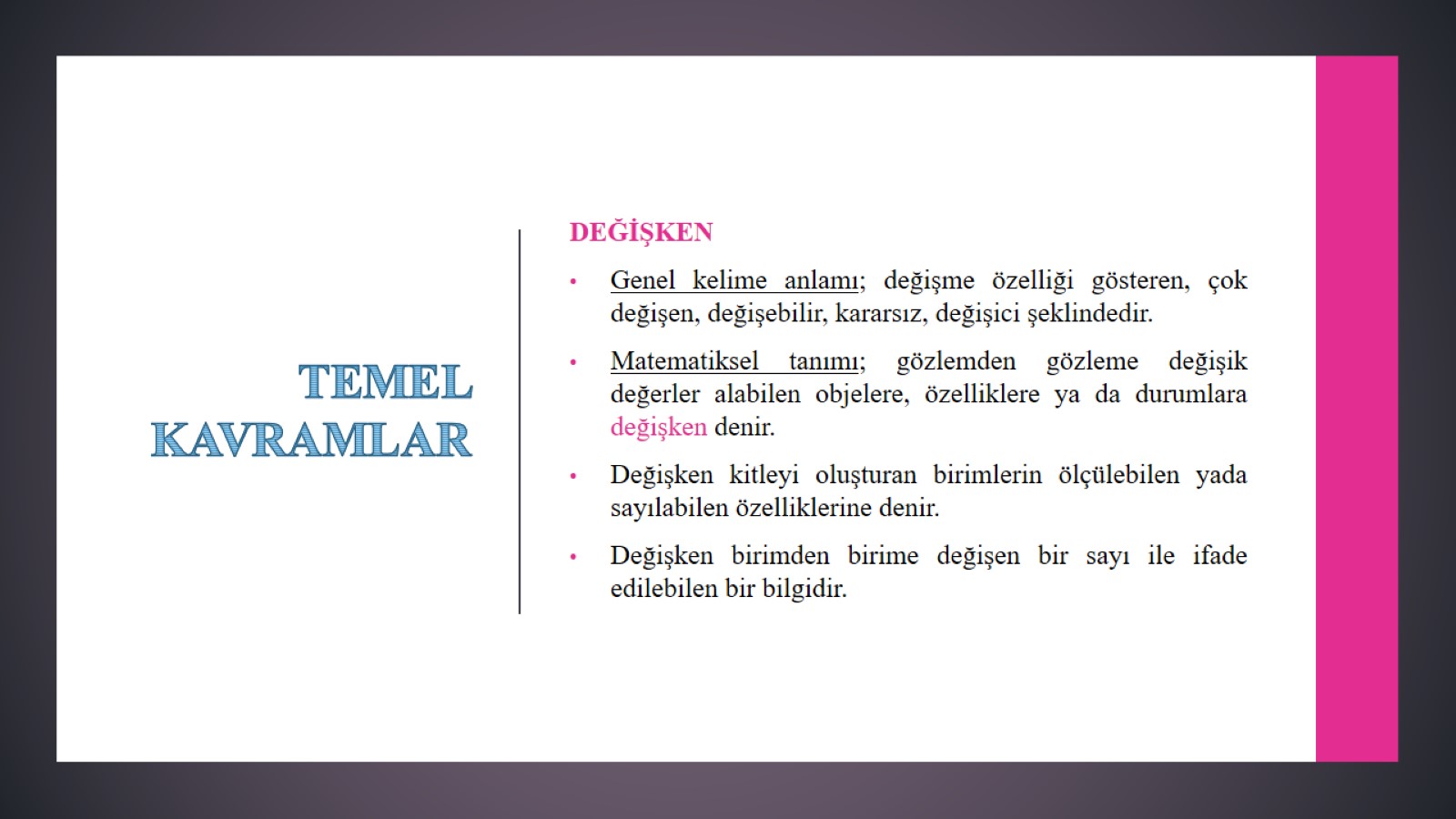 TEMEL KAVRAMLAR
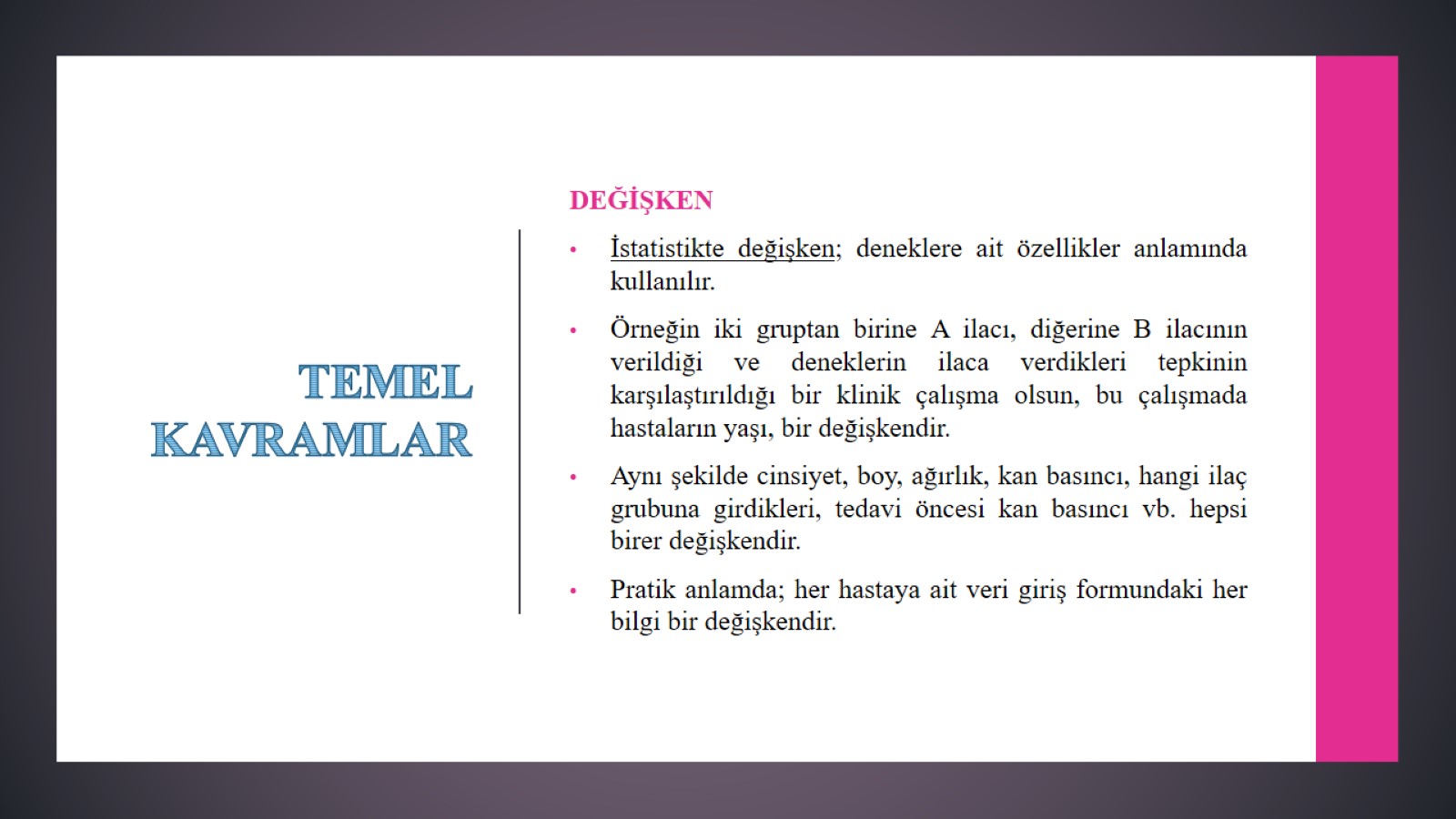 TEMEL KAVRAMLAR
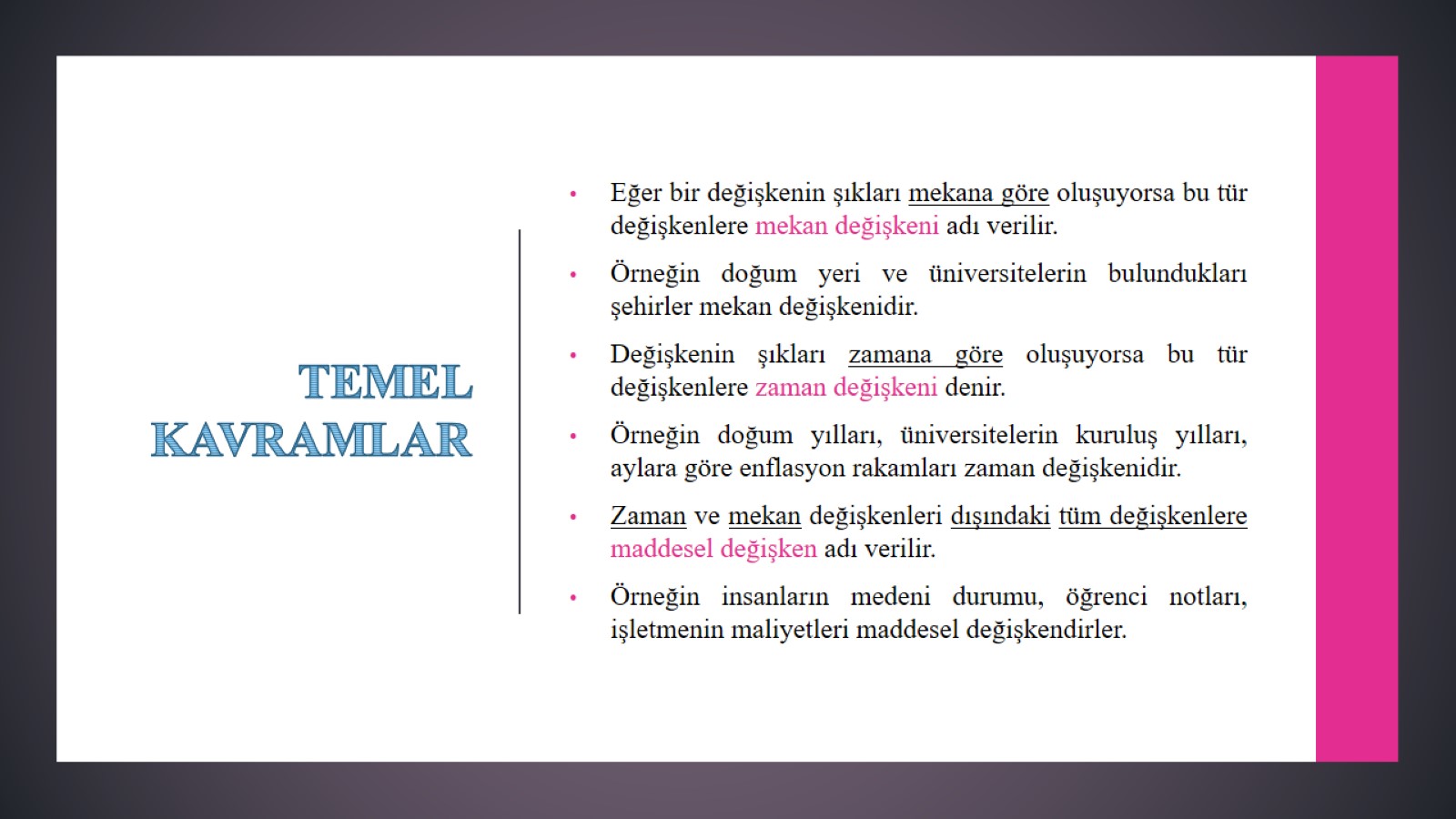 TEMEL KAVRAMLAR